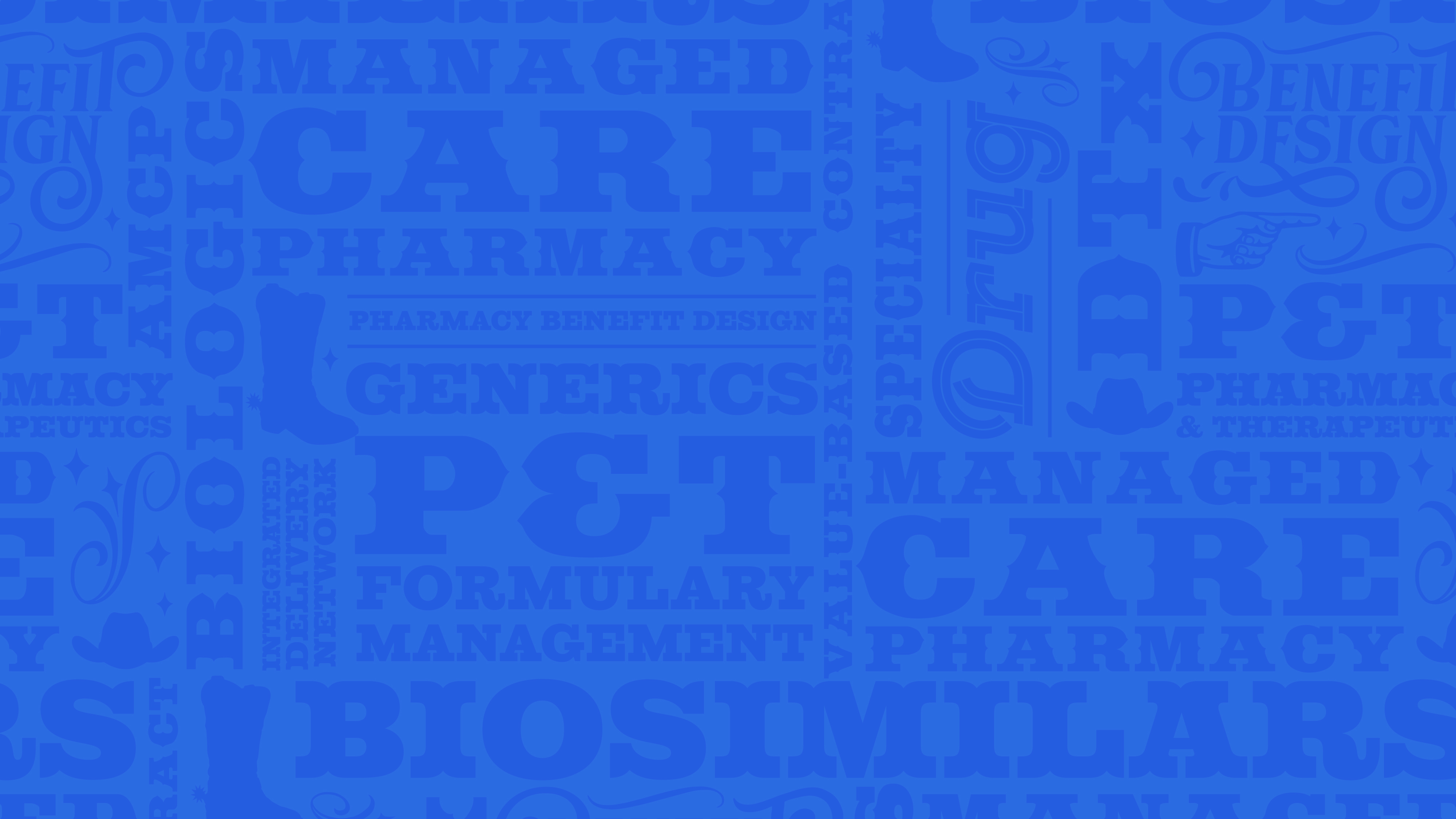 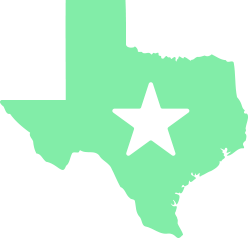 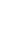 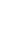 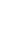 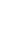 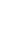 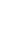 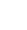 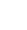 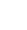 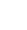 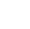 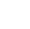 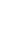 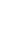 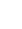 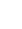 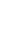 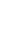 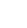 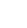 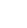 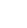 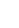 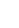 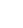 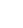 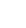 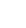 JOIN US AT OUR AFFILIATE MEETING
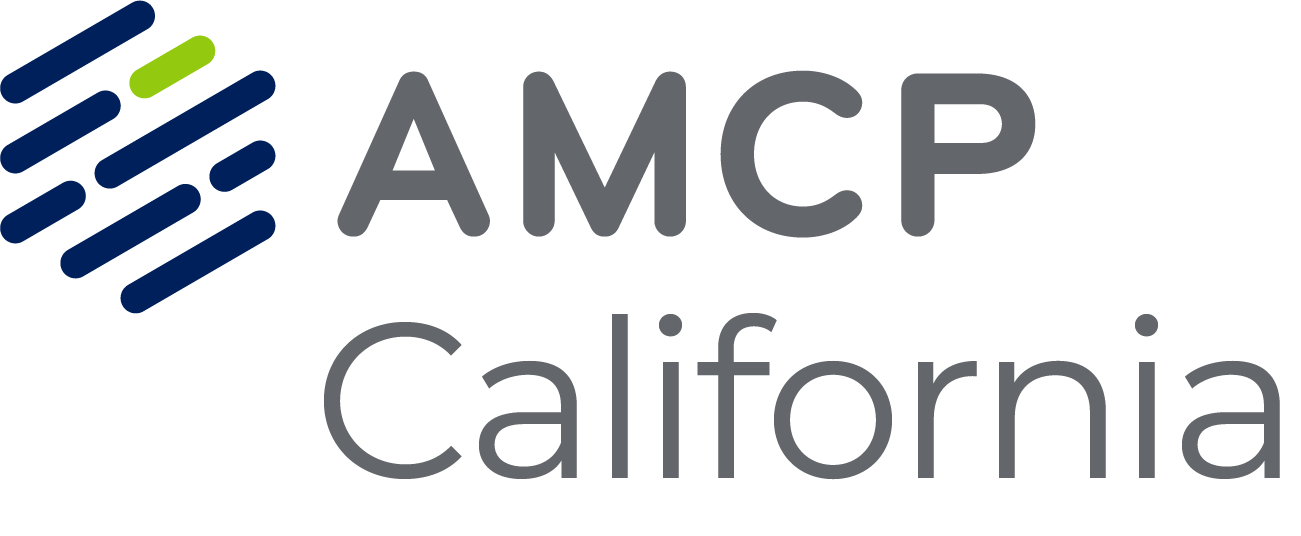 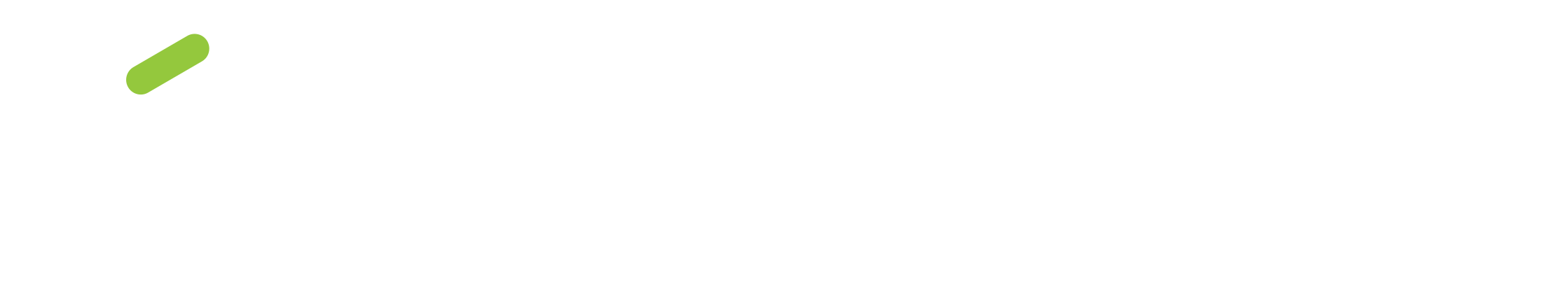 TUESDAY, APRIL 1, 7–8PM CT
#AMCP2025 | AMCPANNUAL.ORG
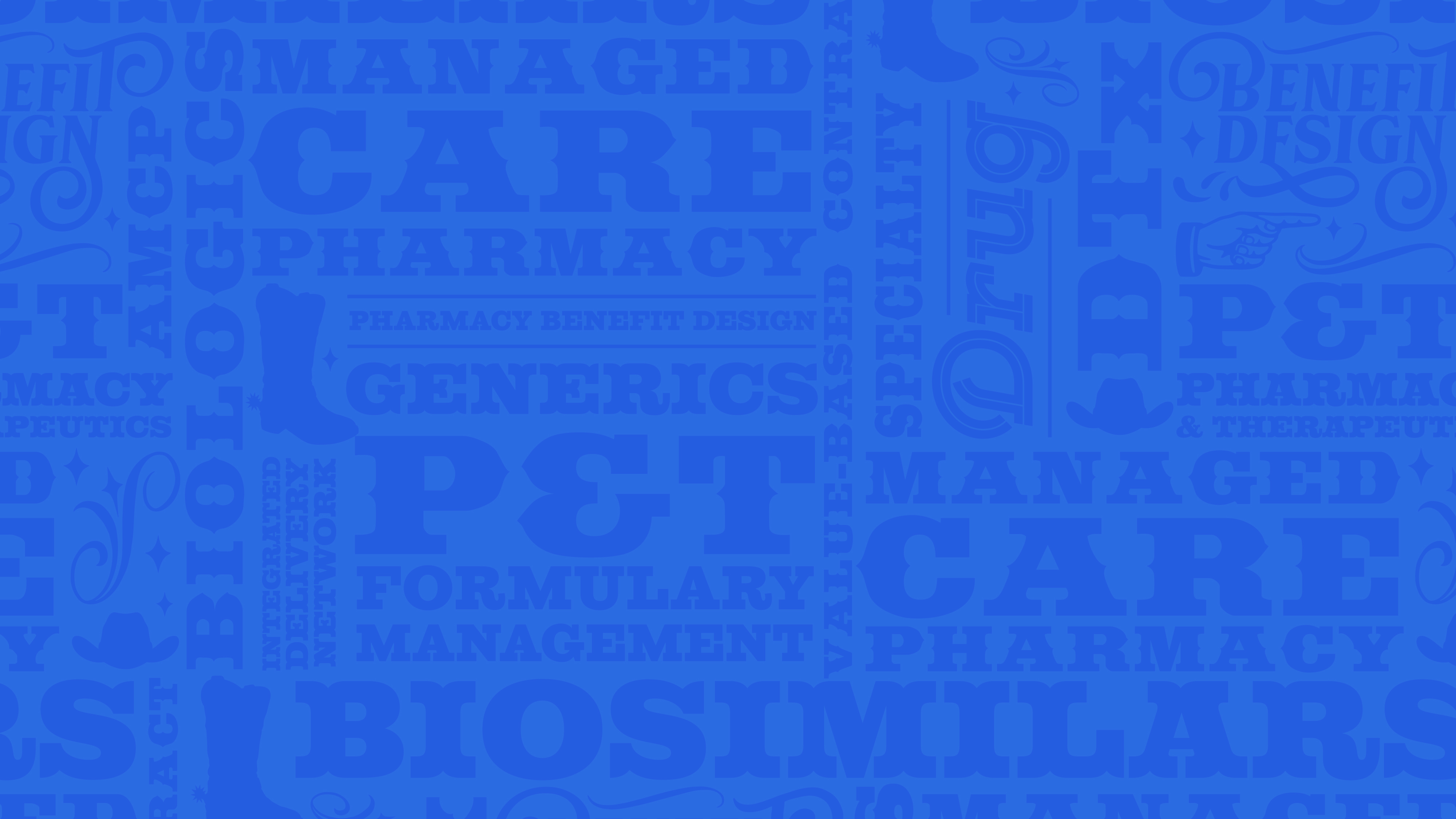 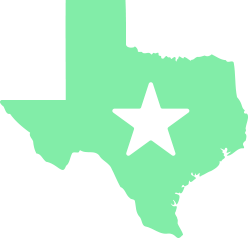 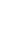 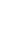 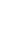 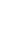 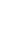 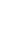 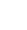 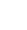 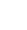 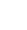 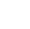 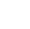 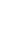 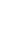 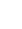 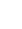 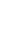 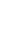 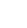 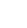 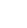 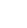 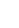 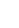 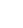 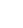 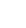 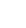 JOIN US AT OUR AFFILIATE MEETING
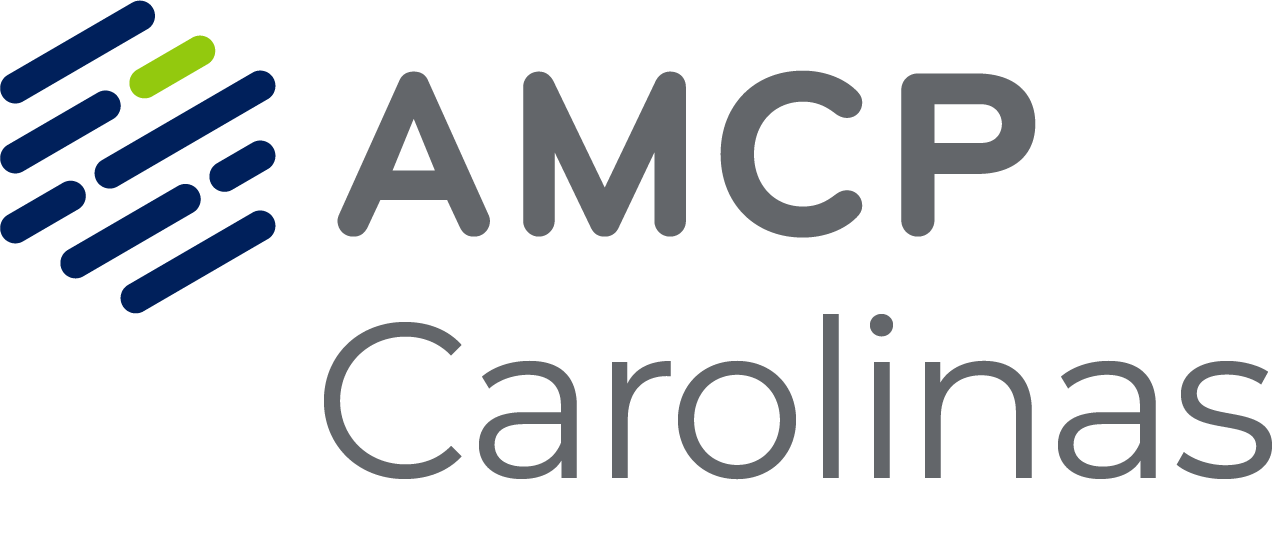 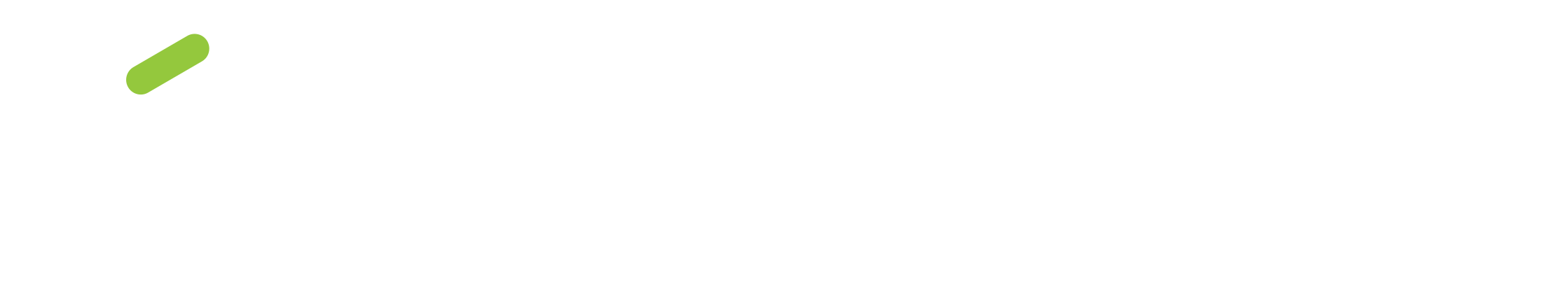 TUESDAY, APRIL 1, 7–8PM CT
#AMCP2025 | AMCPANNUAL.ORG
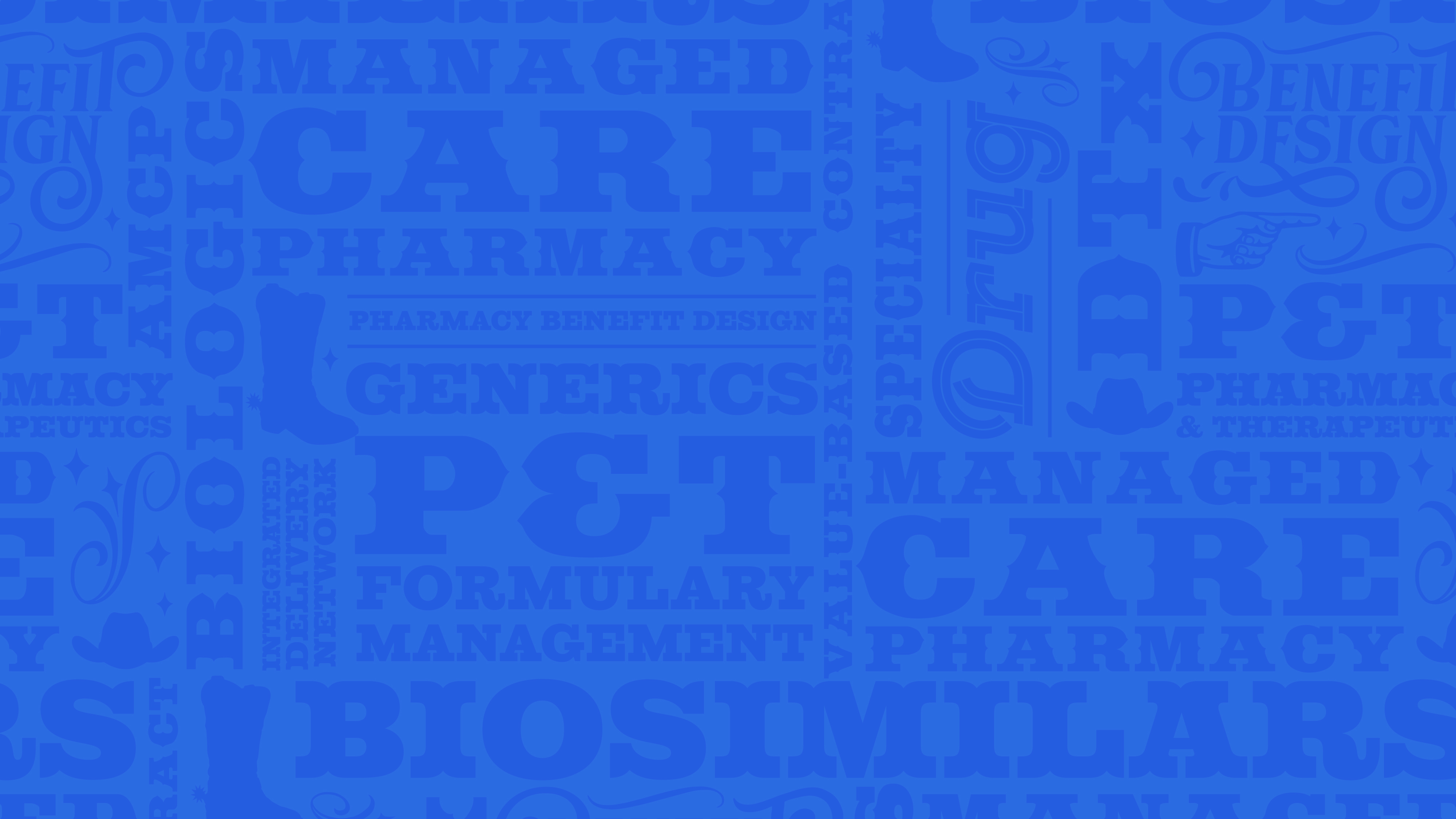 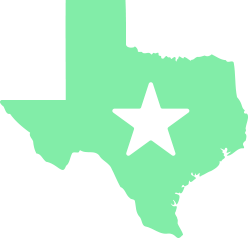 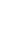 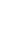 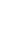 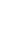 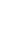 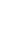 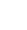 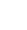 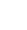 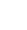 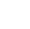 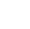 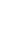 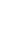 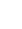 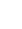 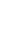 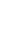 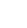 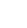 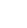 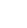 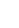 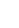 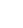 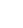 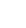 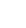 JOIN US AT OUR AFFILIATE MEETING
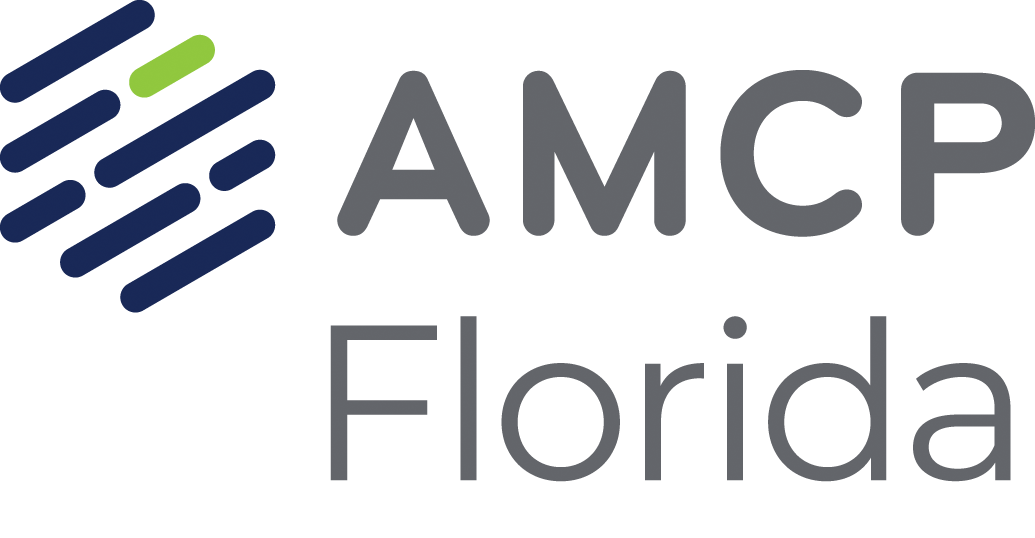 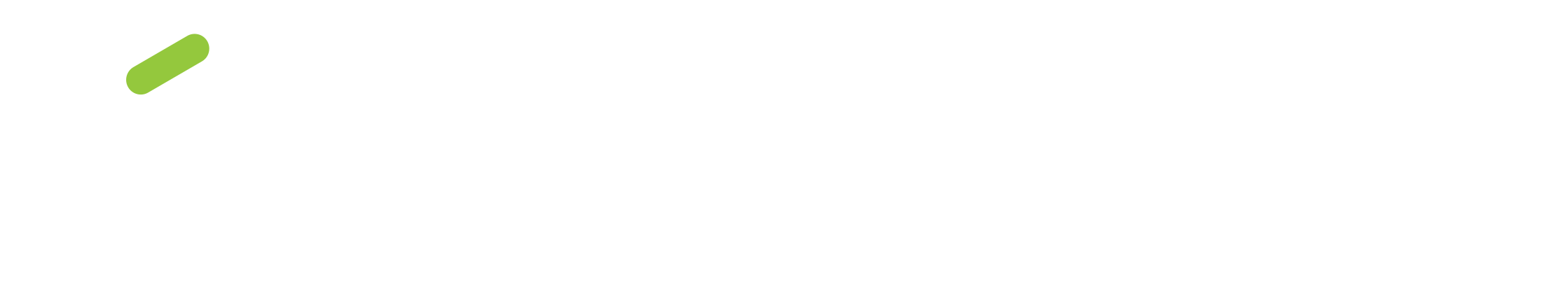 TUESDAY, APRIL 1, 7–8PM CT
#AMCP2025 | AMCPANNUAL.ORG
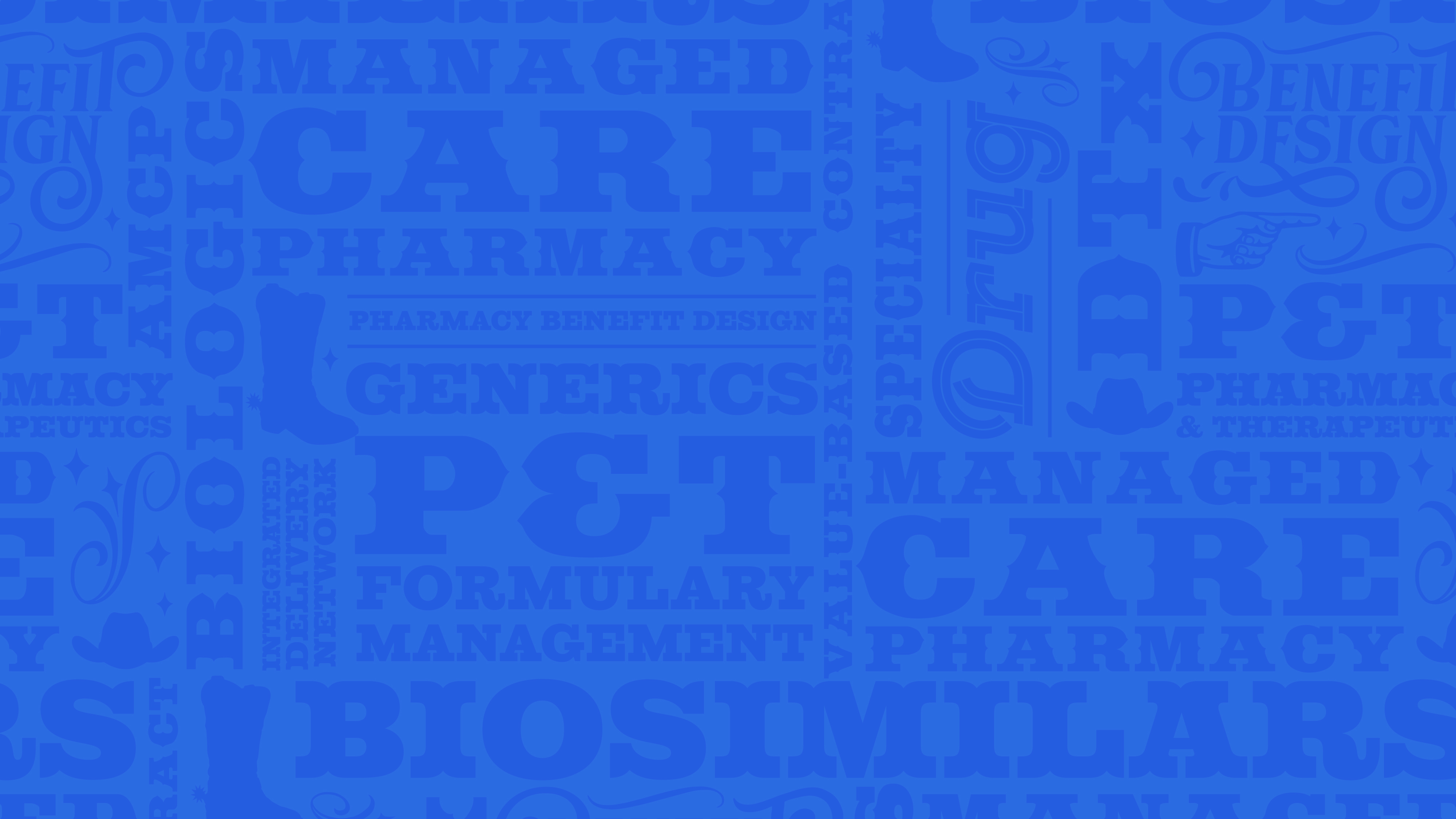 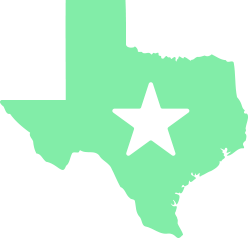 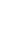 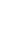 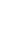 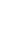 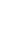 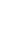 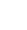 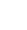 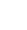 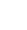 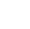 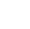 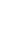 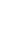 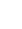 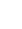 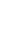 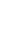 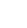 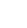 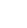 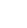 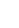 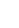 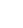 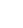 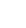 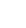 JOIN US AT OUR AFFILIATE MEETING
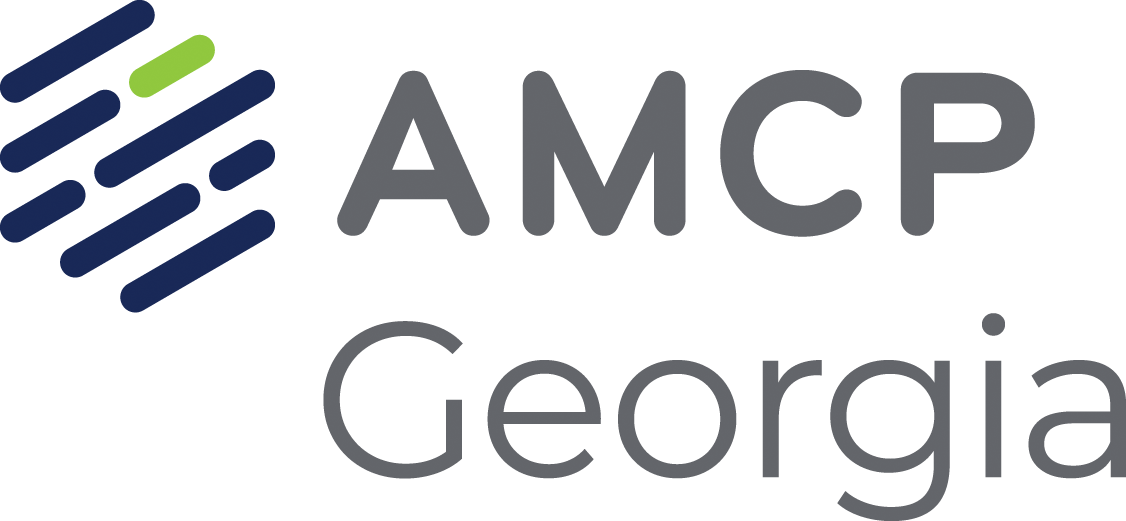 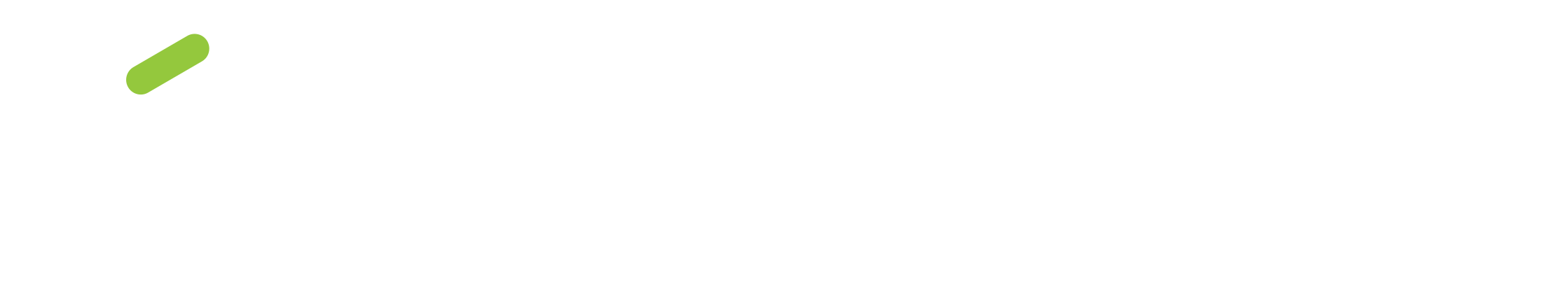 WEDNESDAY, APRIL 2, 7–8AM CT
#AMCP2025 | AMCPANNUAL.ORG
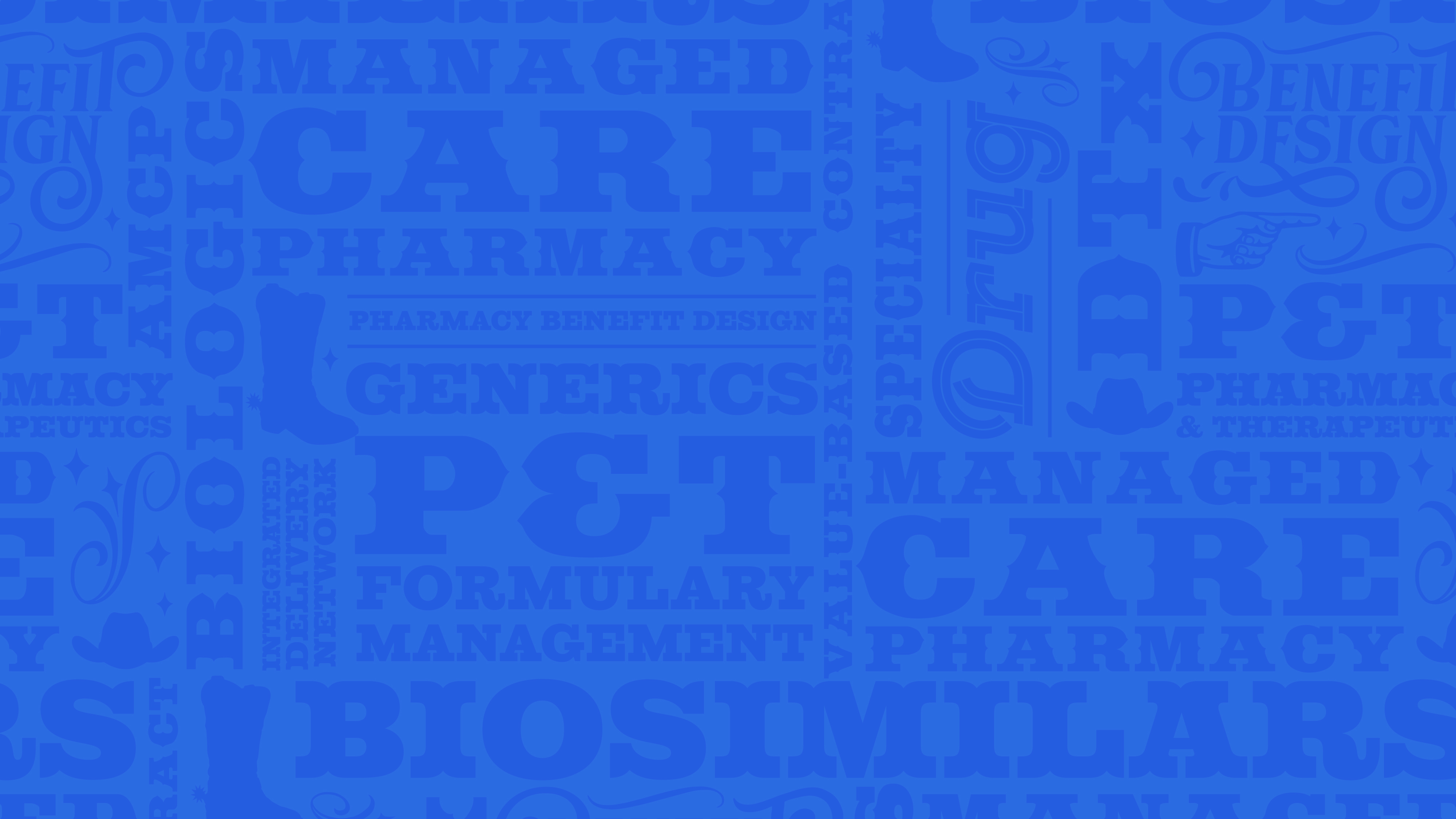 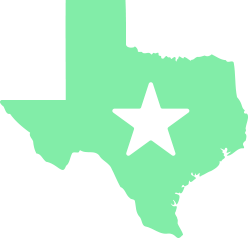 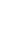 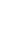 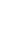 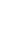 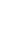 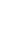 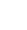 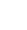 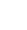 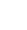 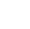 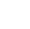 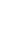 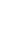 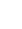 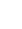 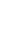 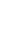 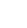 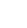 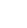 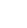 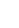 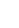 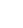 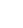 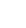 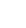 JOIN US AT OUR AFFILIATE MEETING
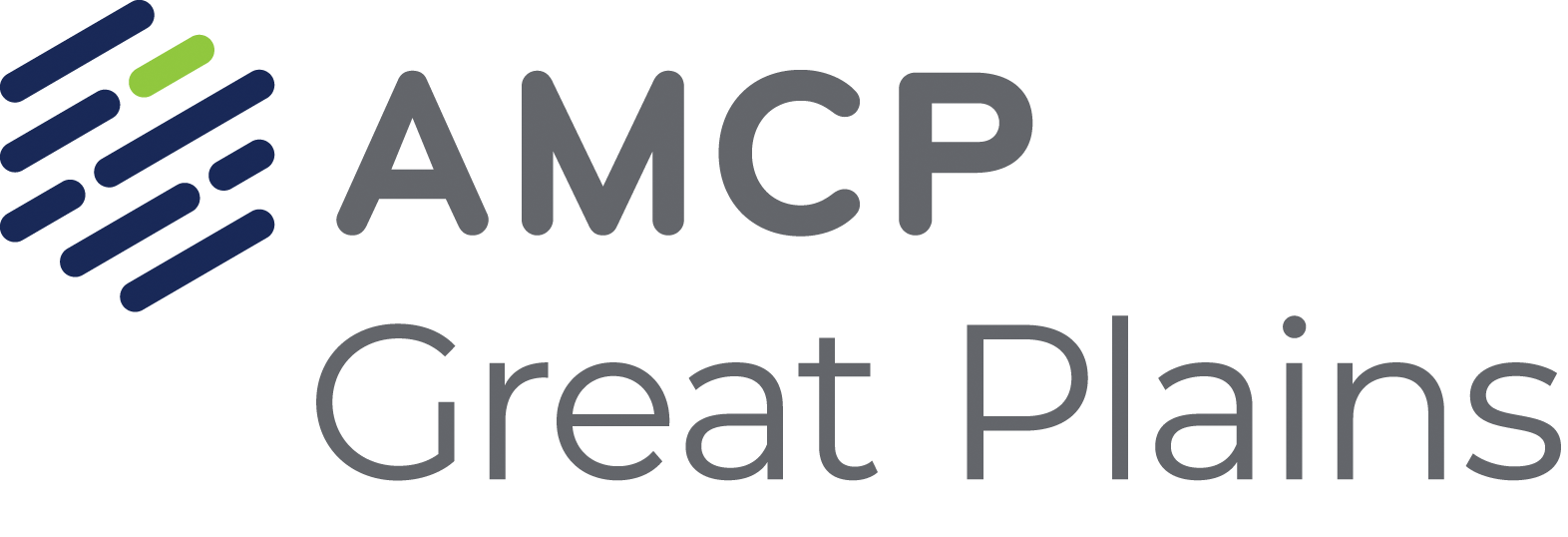 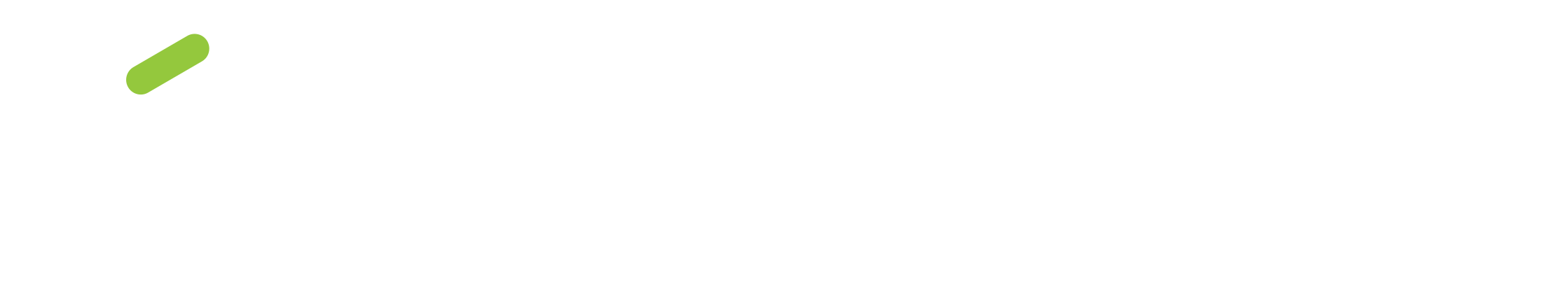 TUESDAY, APRIL 1, 7–8PM CT
#AMCP2025 | AMCPANNUAL.ORG
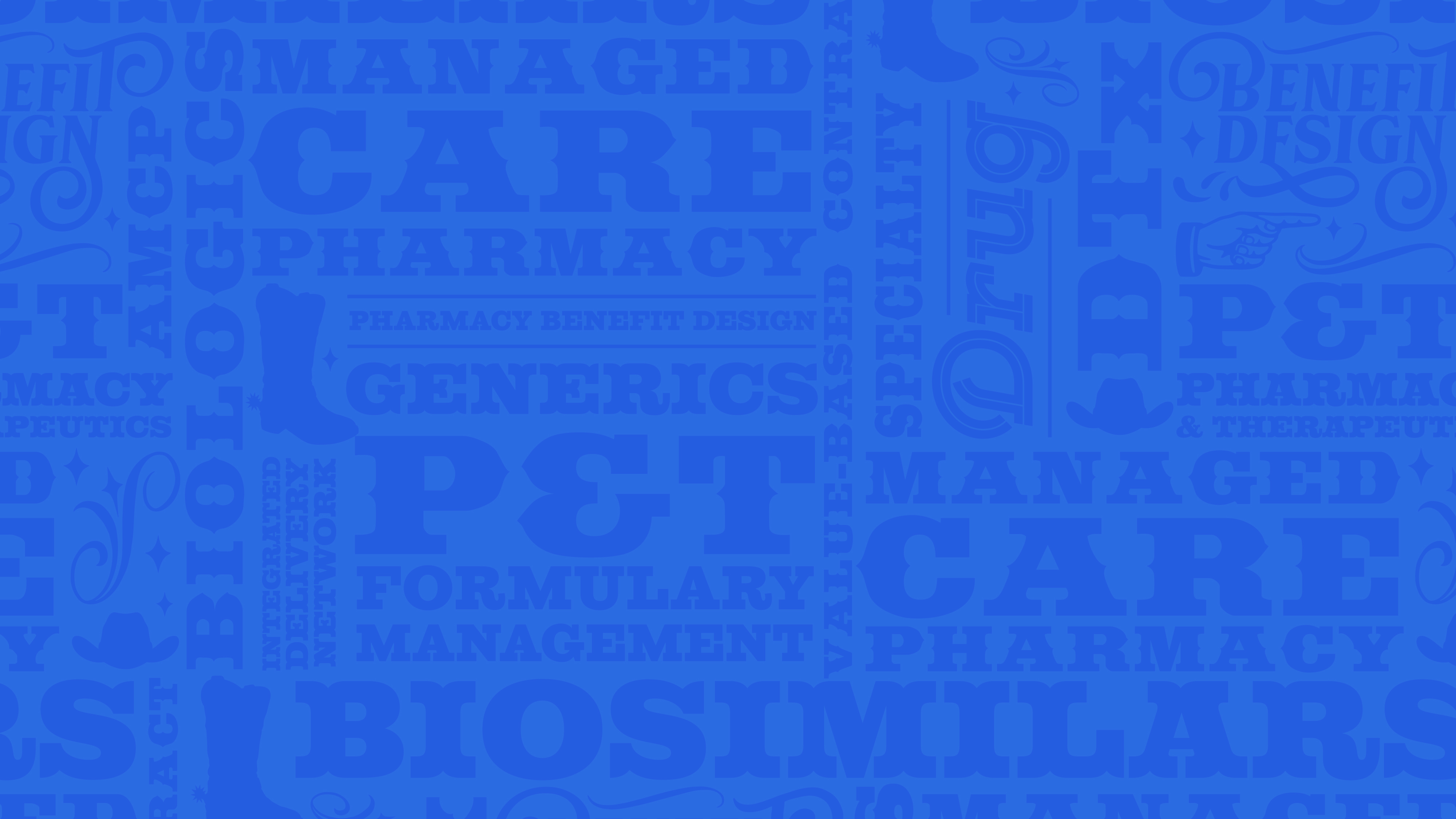 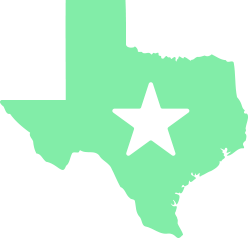 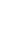 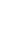 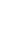 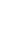 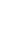 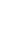 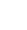 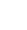 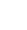 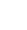 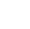 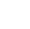 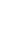 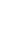 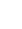 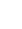 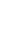 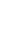 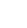 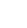 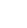 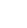 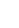 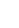 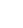 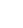 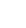 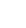 JOIN US AT OUR AFFILIATE MEETING
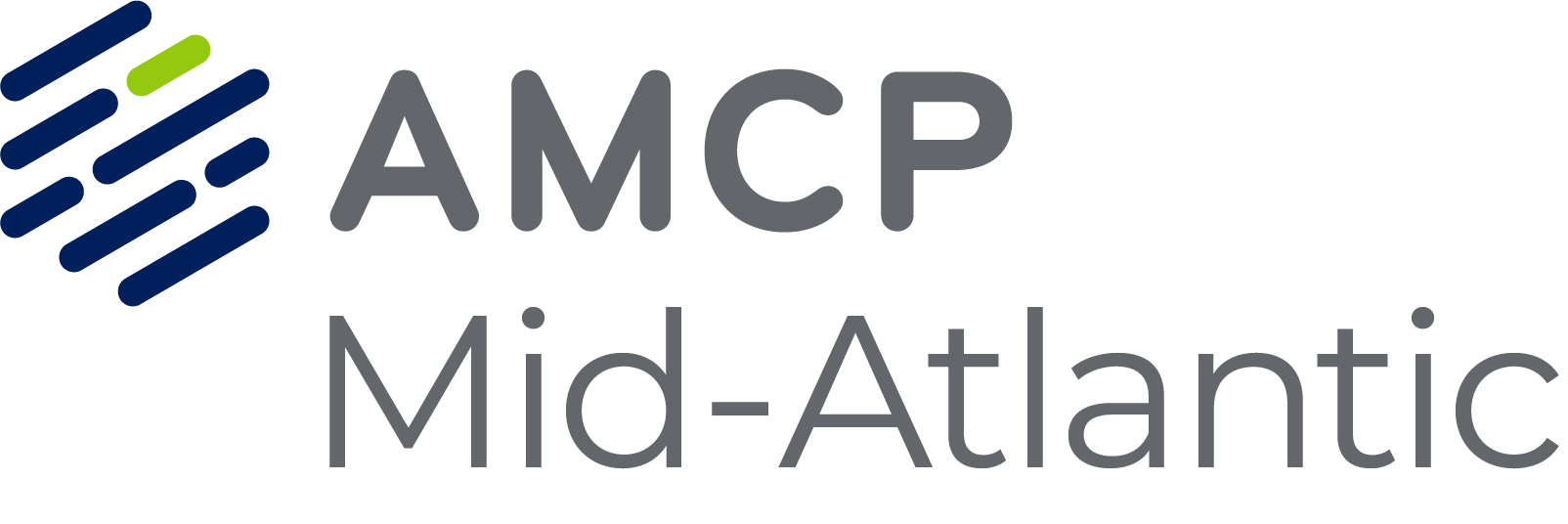 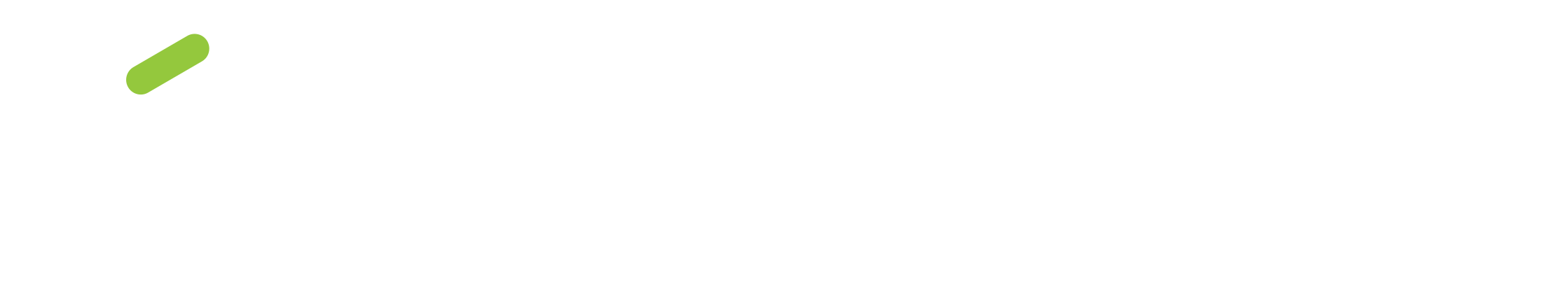 TUESDAY, APRIL 1, 12–1PM CT
#AMCP2025 | AMCPANNUAL.ORG
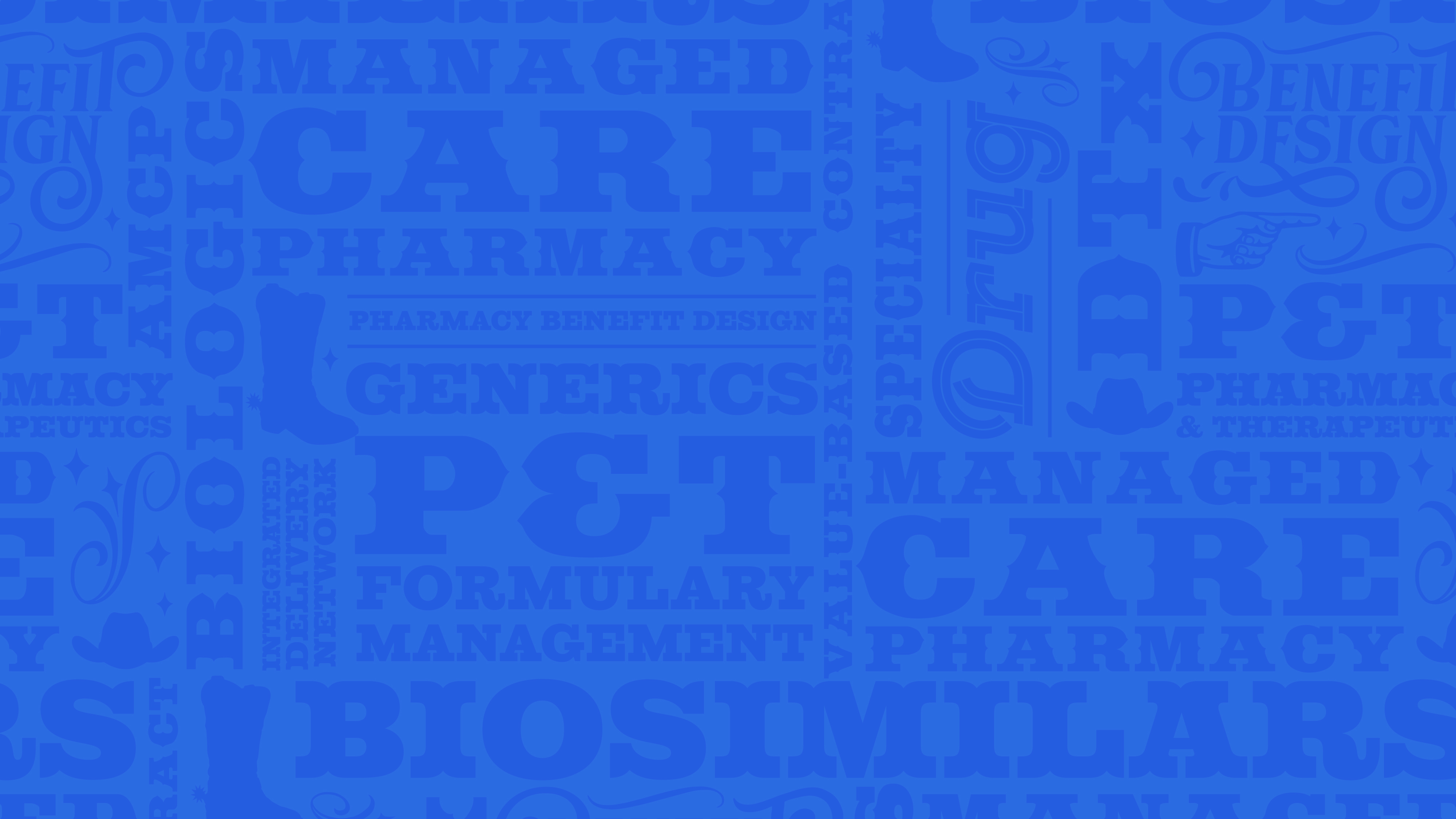 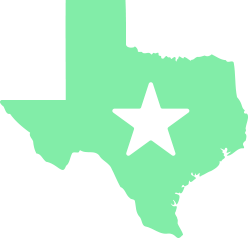 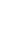 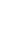 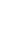 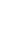 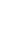 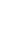 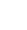 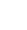 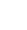 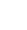 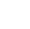 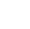 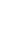 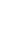 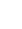 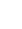 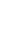 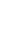 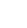 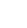 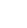 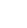 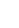 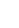 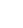 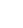 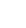 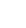 JOIN US AT OUR AFFILIATE MEETING
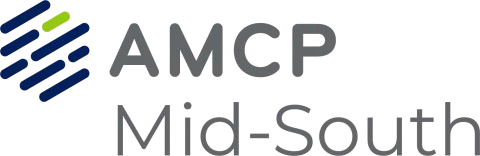 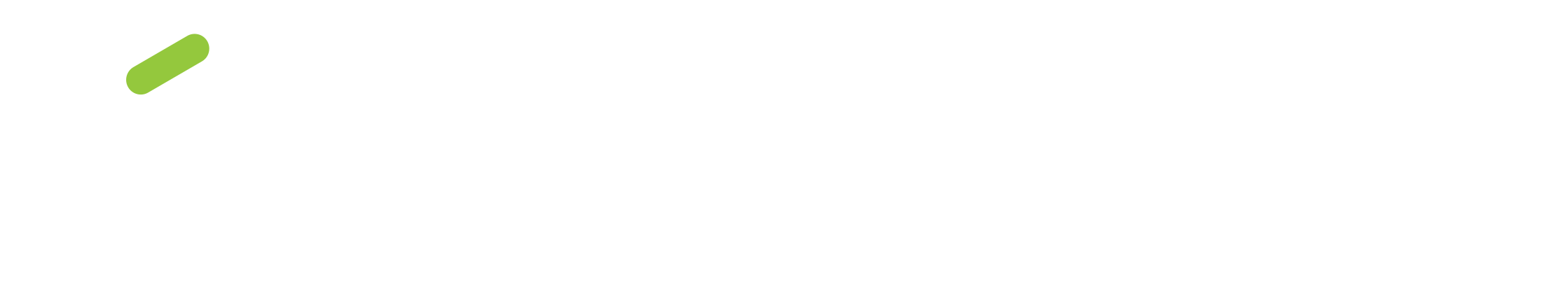 TUESDAY, APRIL 1, 12–1PM CT
#AMCP2025 | AMCPANNUAL.ORG
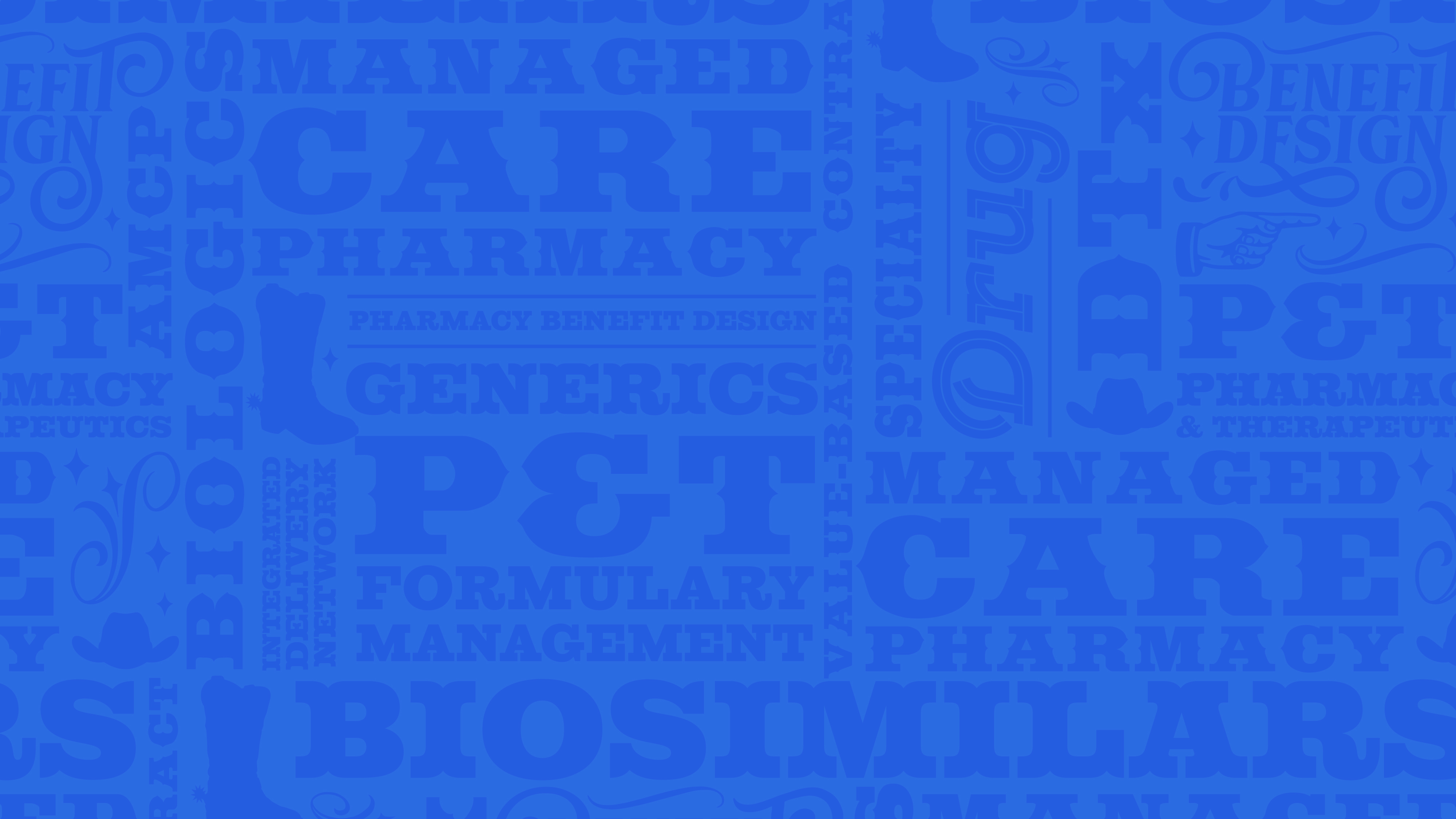 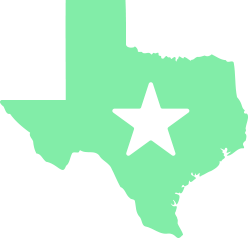 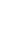 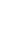 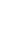 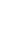 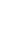 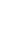 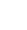 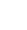 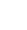 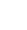 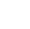 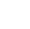 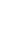 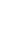 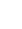 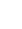 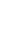 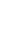 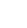 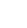 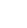 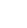 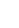 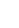 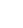 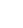 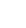 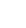 JOIN US AT OUR AFFILIATE MEETING
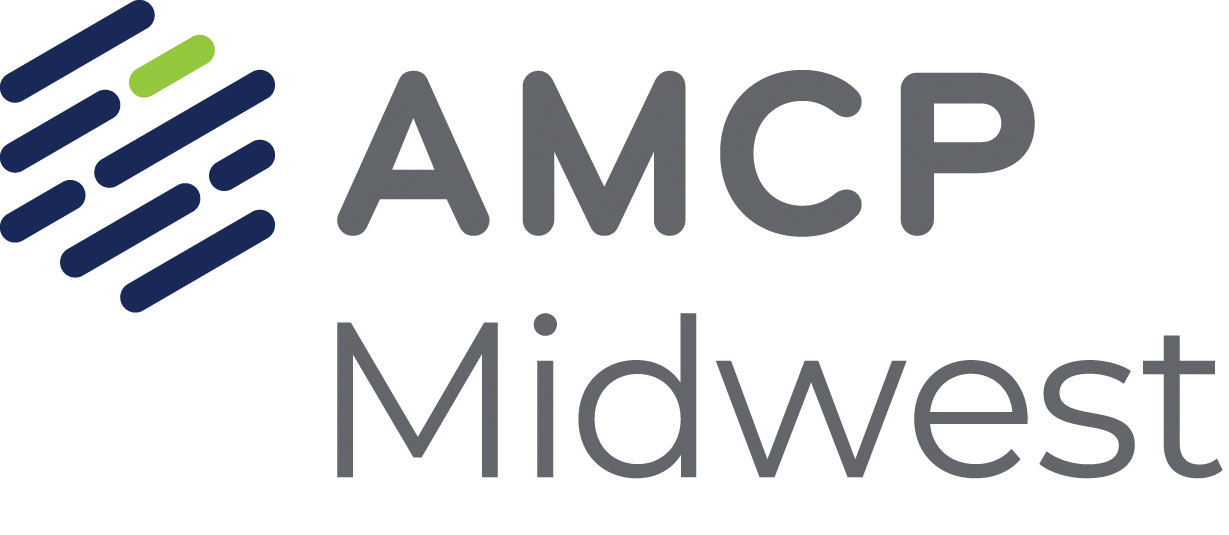 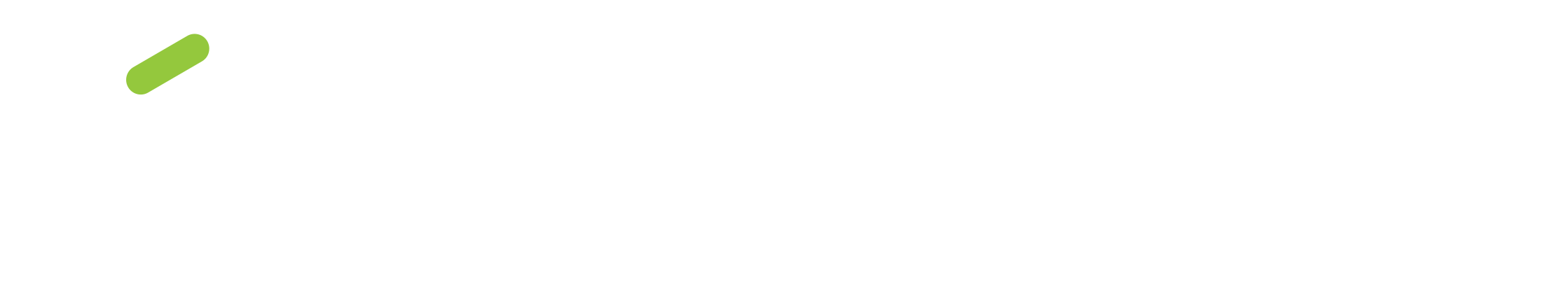 WEDNESDAY, APRIL 2, 1:30–2:30PM CT
#AMCP2025 | AMCPANNUAL.ORG
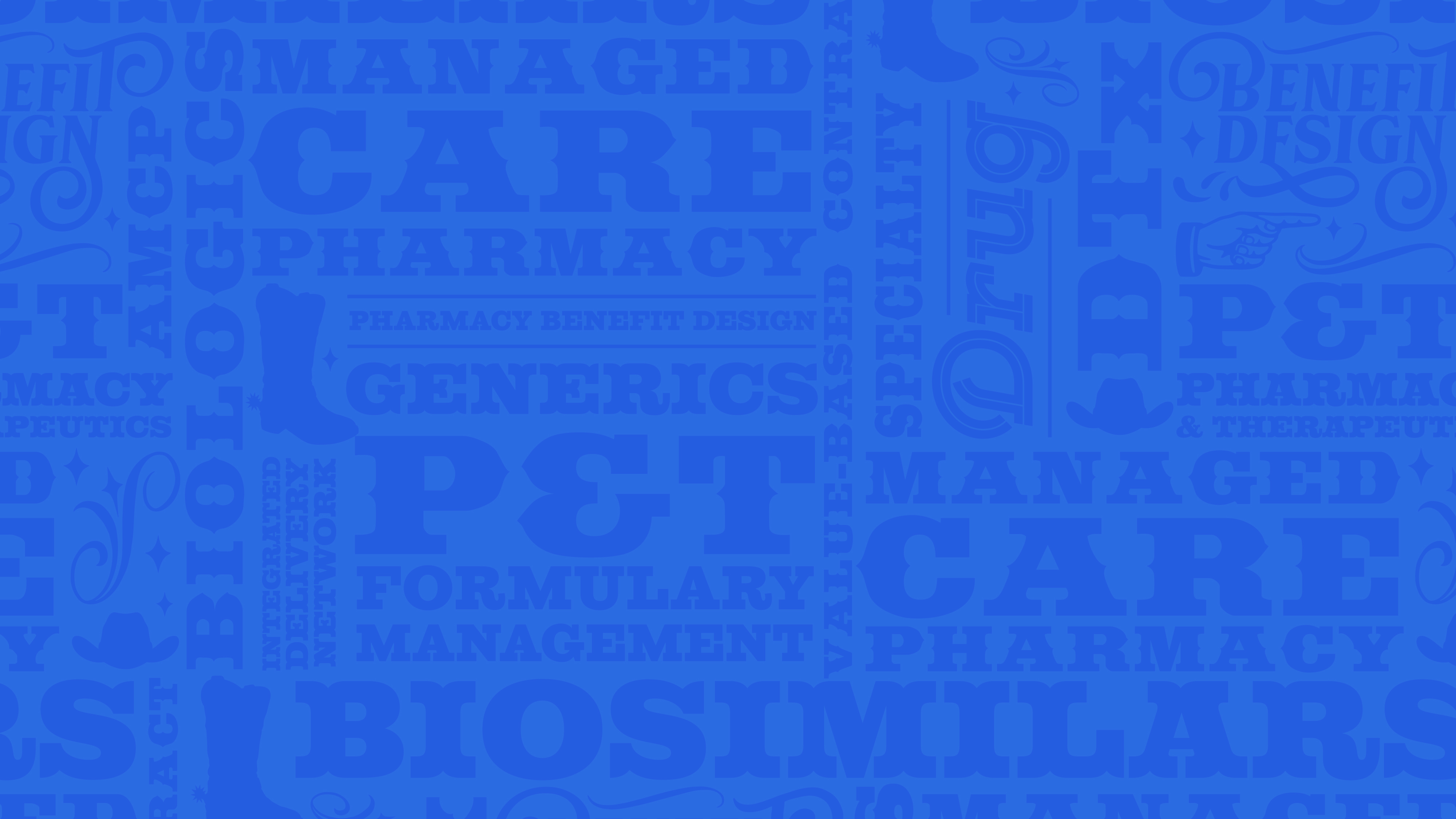 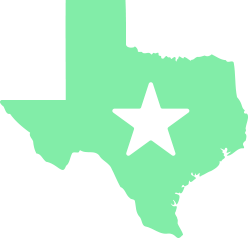 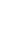 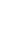 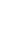 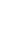 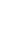 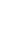 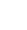 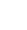 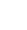 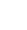 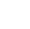 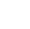 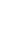 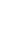 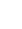 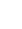 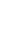 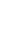 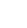 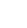 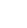 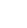 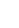 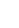 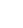 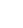 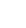 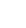 JOIN US AT OUR AFFILIATE MEETING
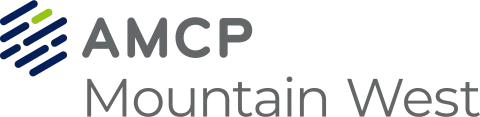 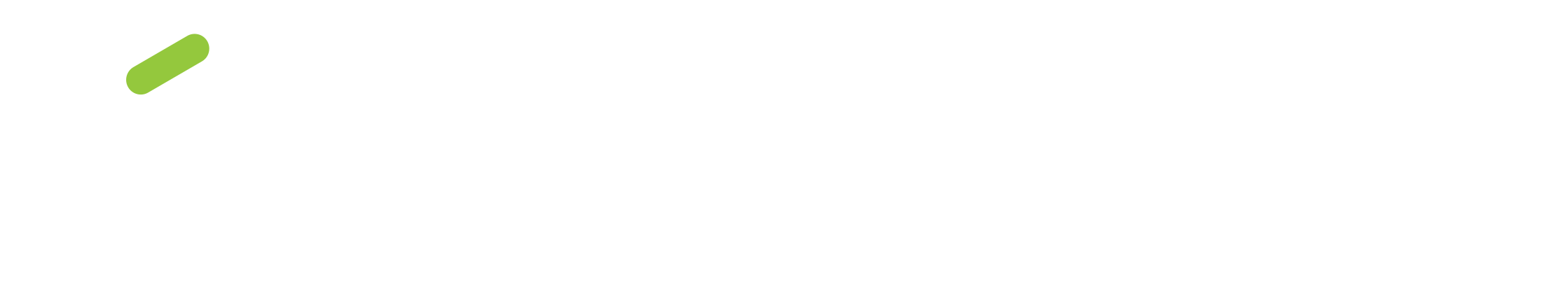 WEDNESDAY, APRIL 2, 1:30–2:30PM CT
#AMCP2025 | AMCPANNUAL.ORG
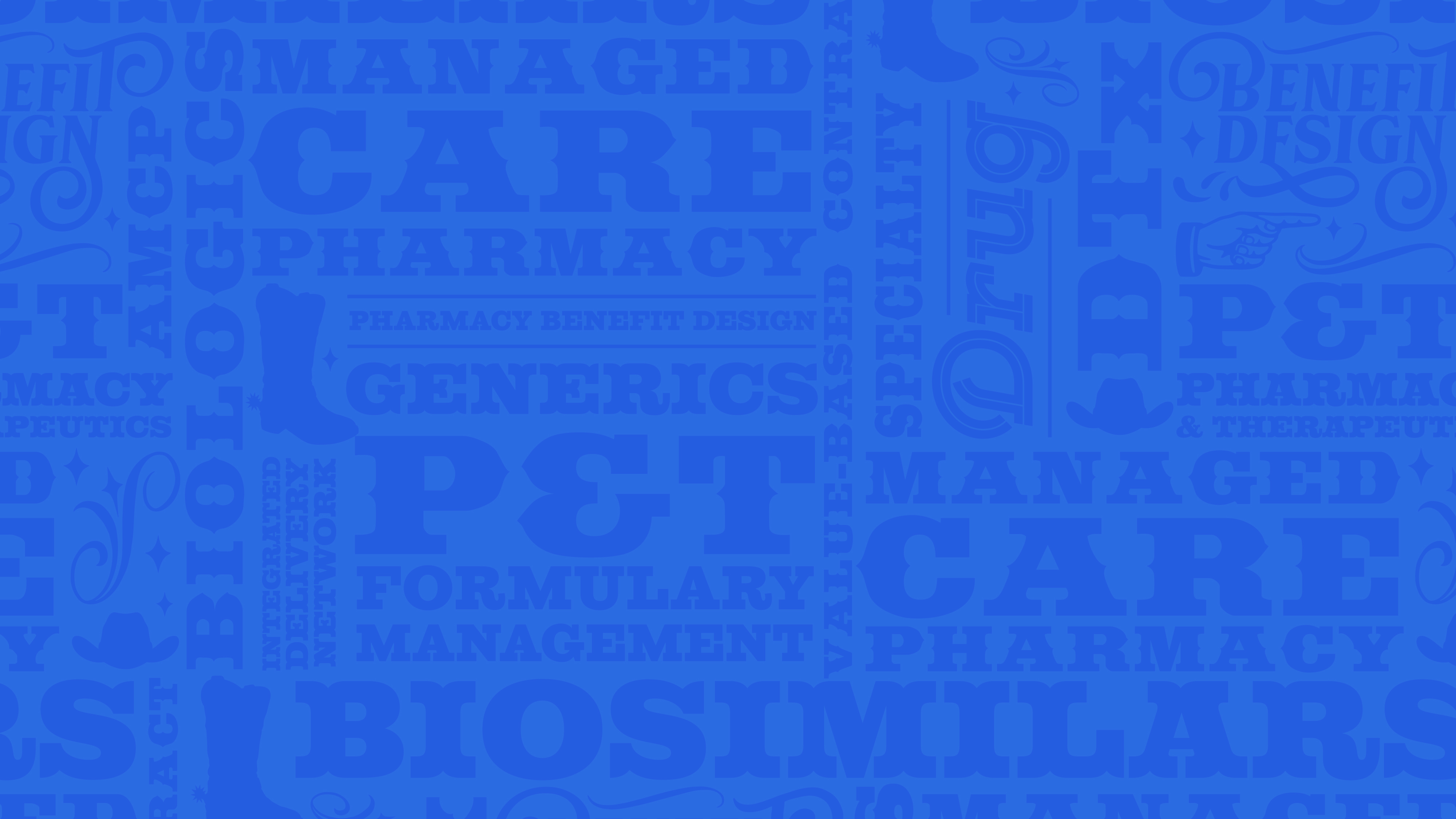 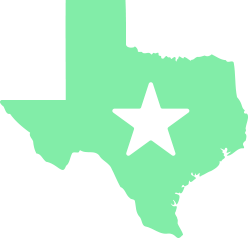 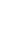 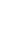 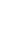 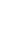 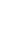 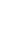 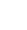 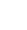 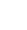 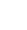 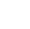 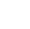 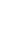 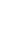 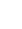 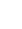 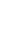 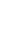 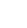 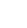 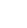 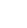 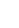 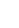 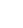 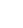 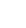 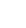 JOIN US AT OUR AFFILIATE MEETING
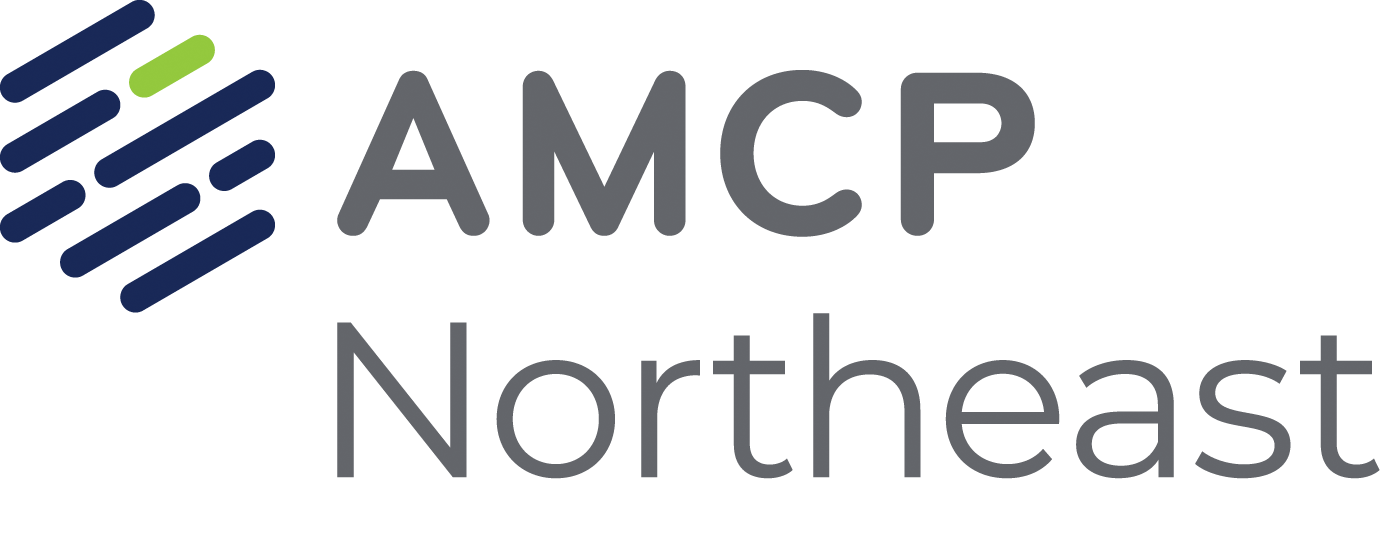 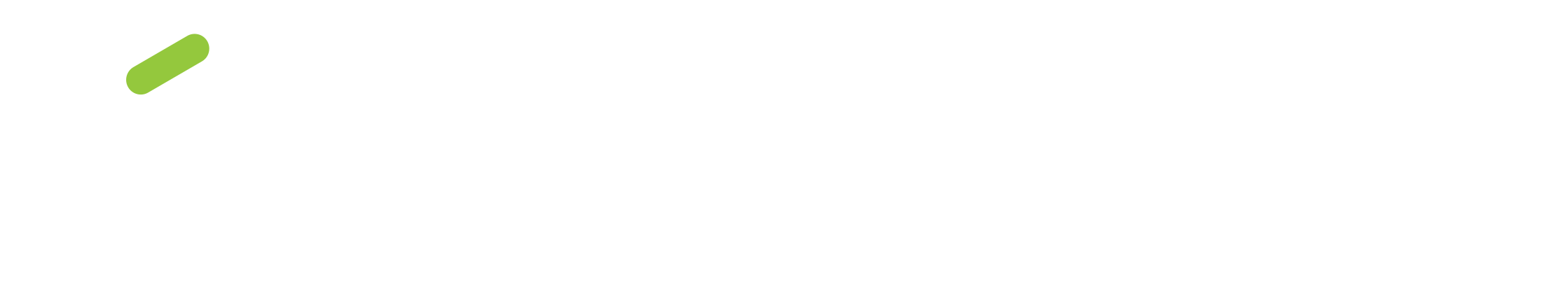 WEDNESDAY, APRIL 2, 1:30–2:30PM CT
#AMCP2025 | AMCPANNUAL.ORG
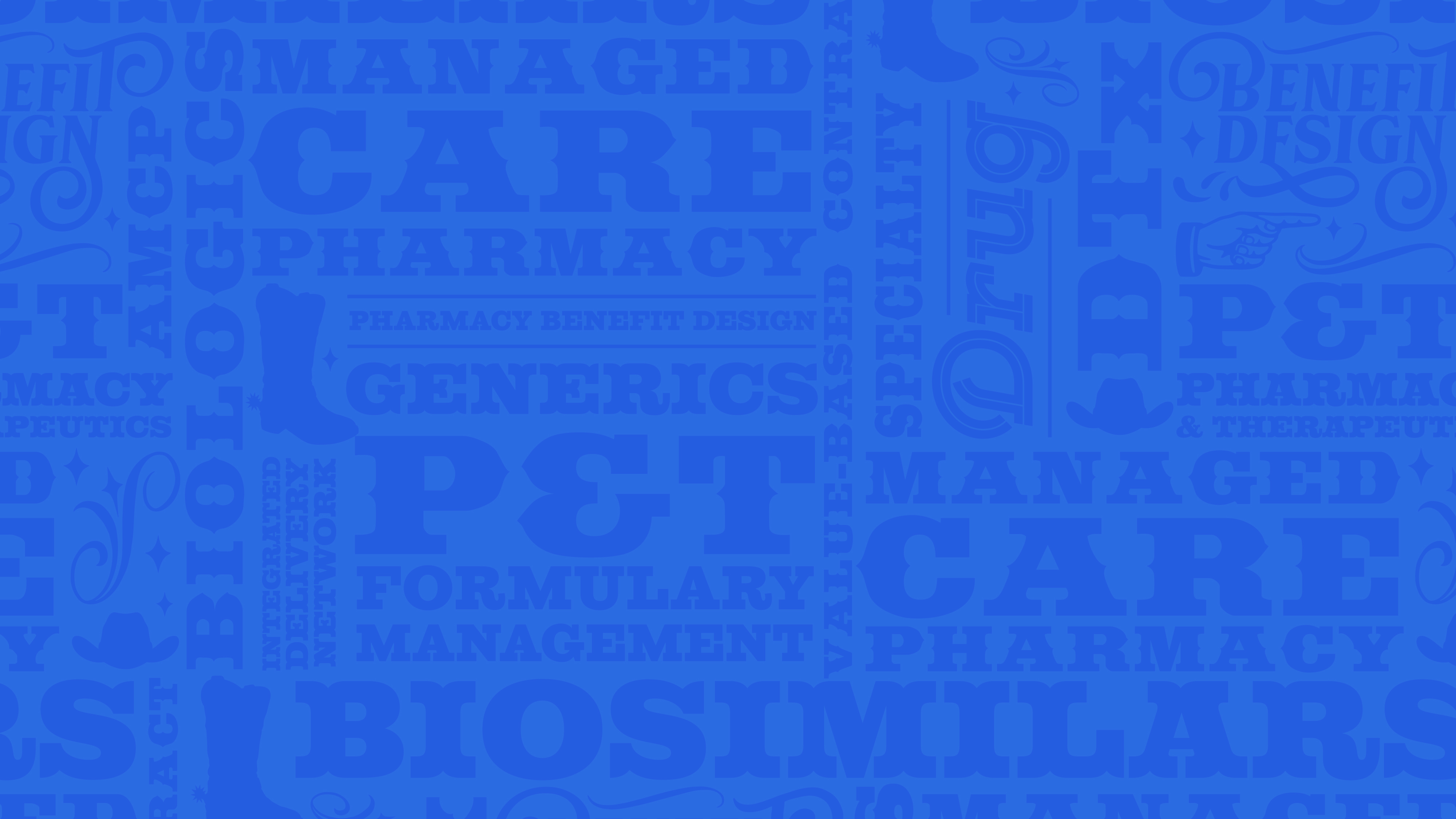 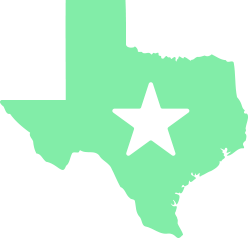 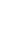 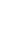 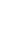 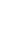 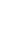 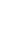 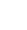 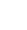 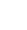 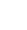 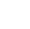 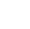 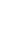 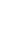 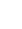 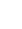 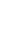 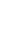 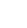 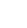 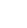 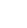 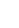 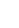 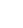 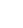 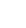 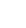 JOIN US AT OUR AFFILIATE MEETING
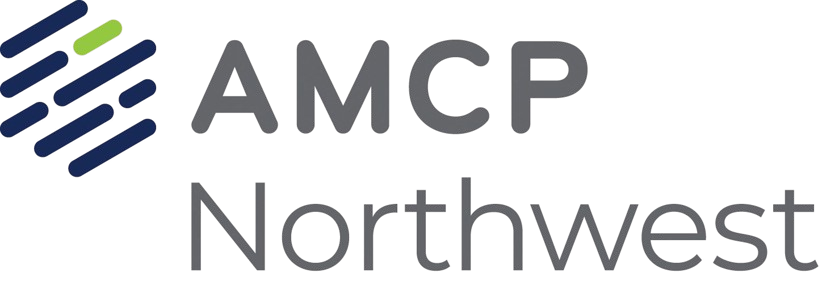 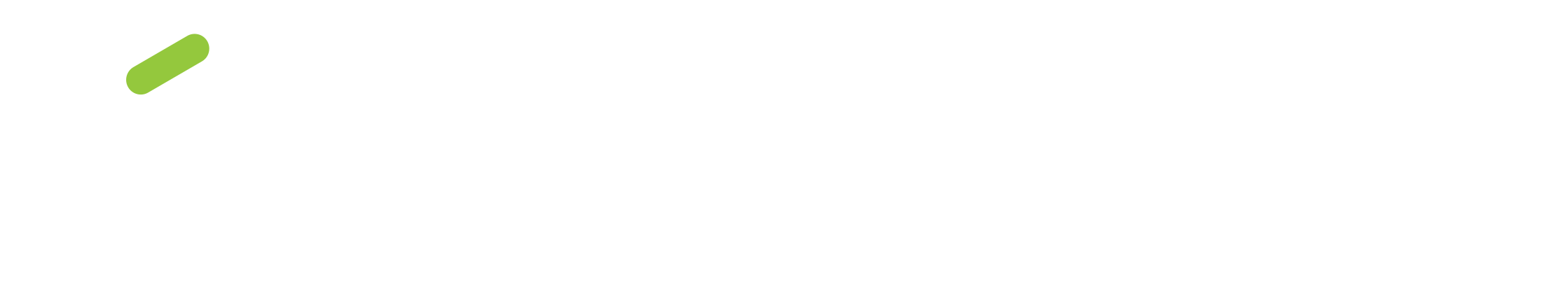 WEDNESDAY, APRIL 2, 1:30–2:30PM CT
#AMCP2025 | AMCPANNUAL.ORG
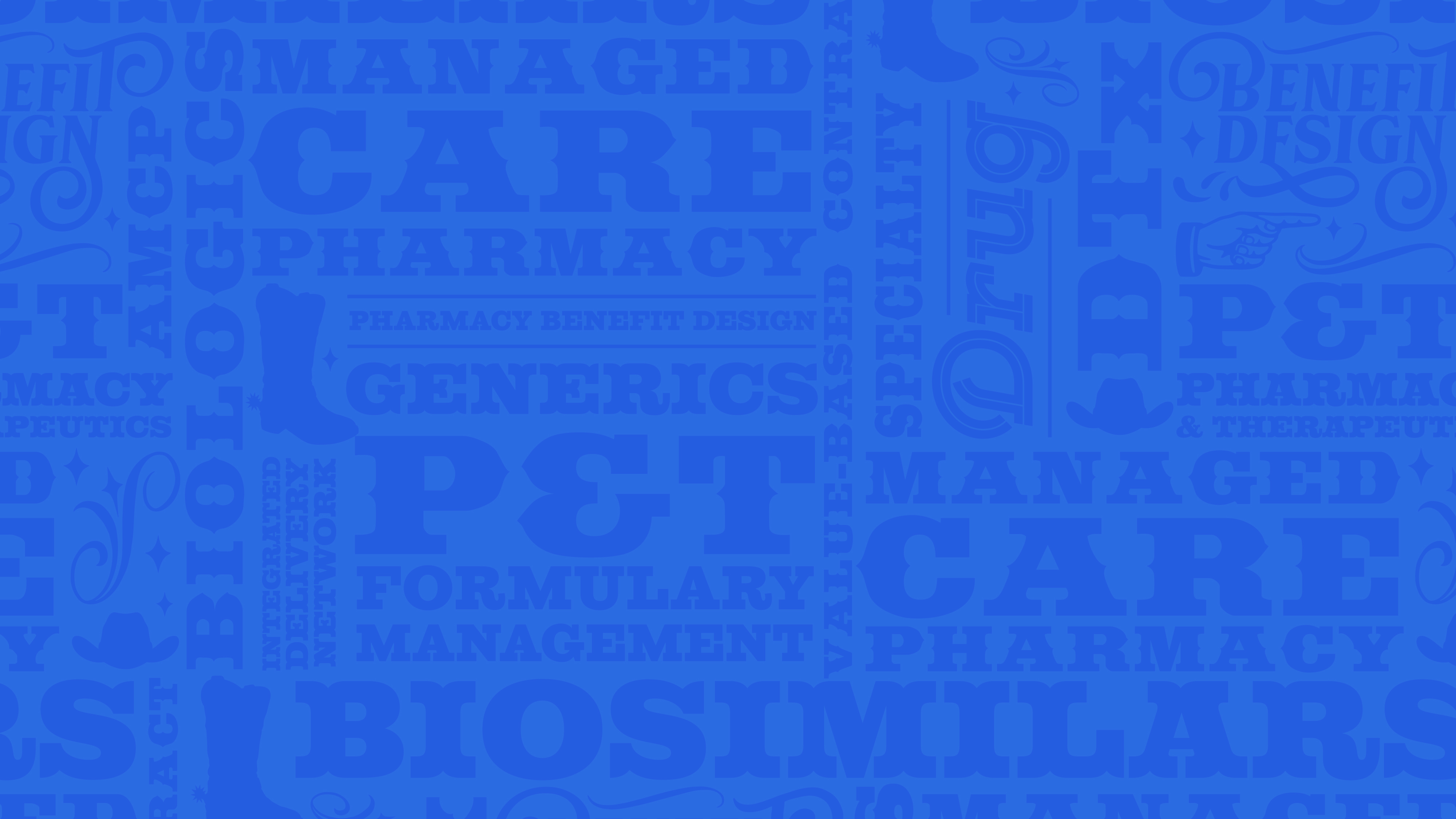 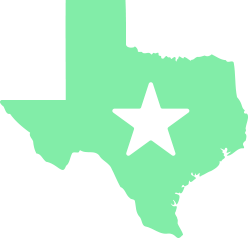 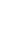 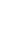 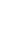 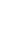 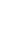 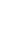 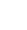 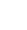 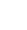 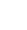 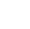 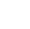 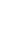 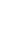 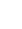 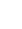 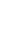 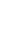 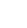 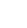 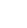 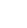 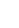 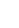 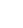 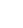 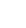 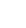 JOIN US AT OUR AFFILIATE MEETING
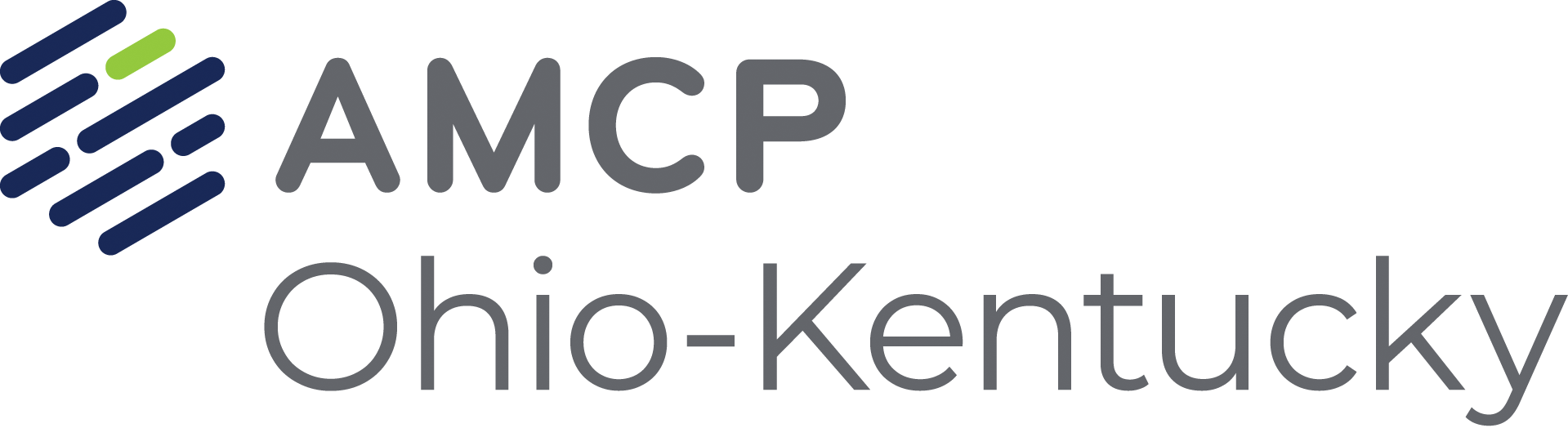 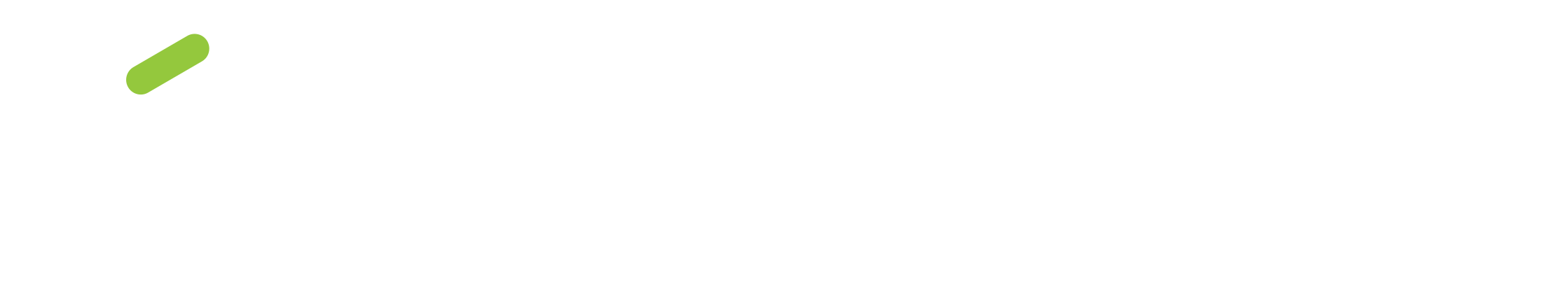 MONDAY, MARCH 31, 7–8PM CT
#AMCP2025 | AMCPANNUAL.ORG
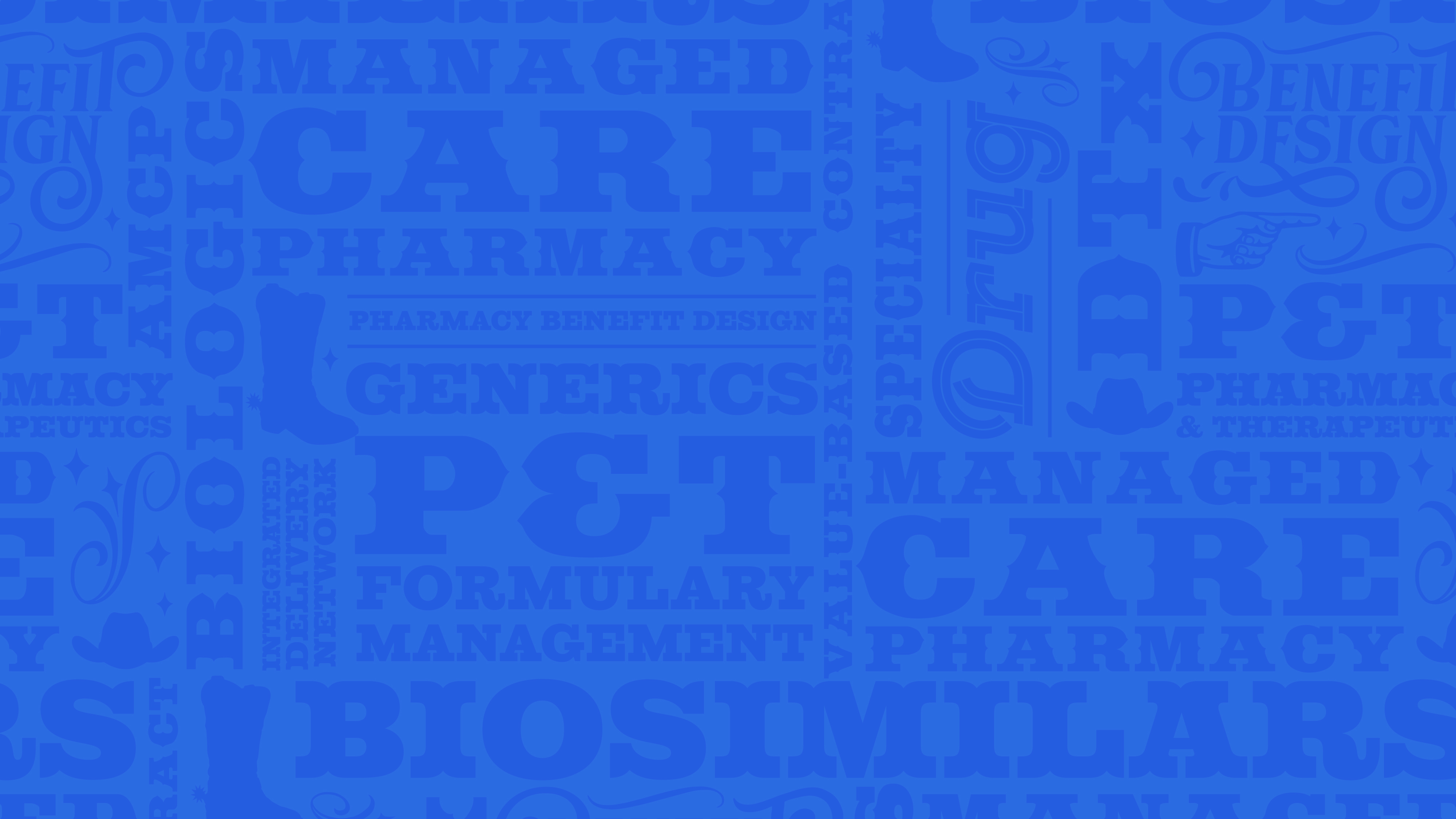 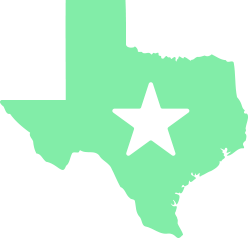 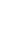 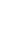 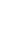 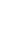 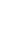 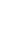 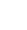 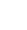 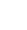 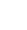 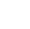 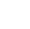 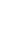 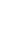 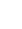 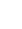 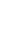 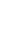 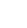 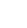 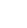 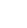 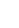 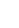 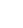 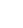 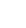 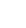 JOIN US AT OUR AFFILIATE MEETING
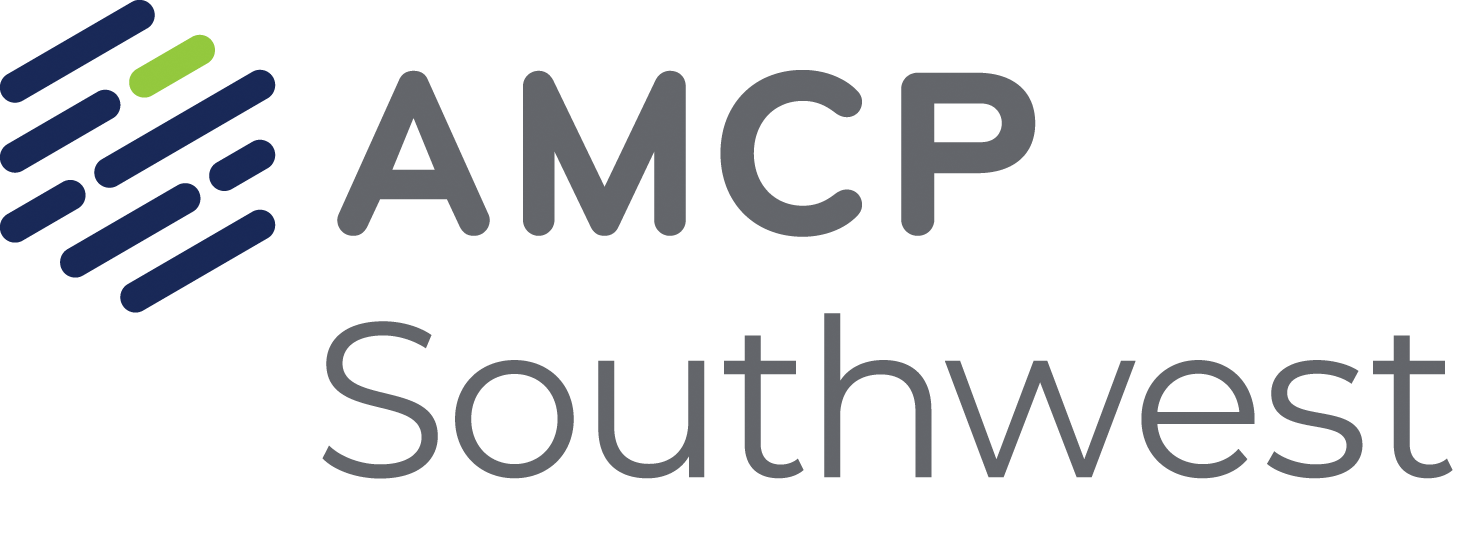 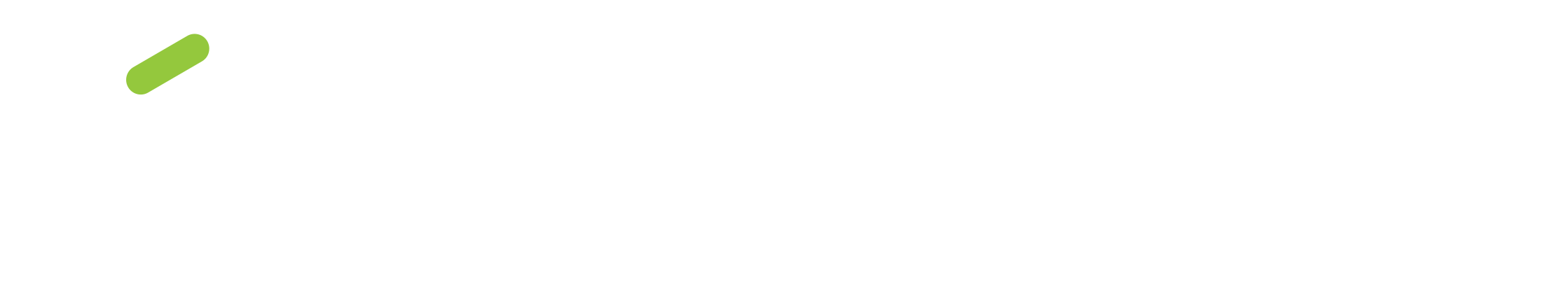 TUESDAY, APRIL 1, 12–1PM CT
#AMCP2025 | AMCPANNUAL.ORG
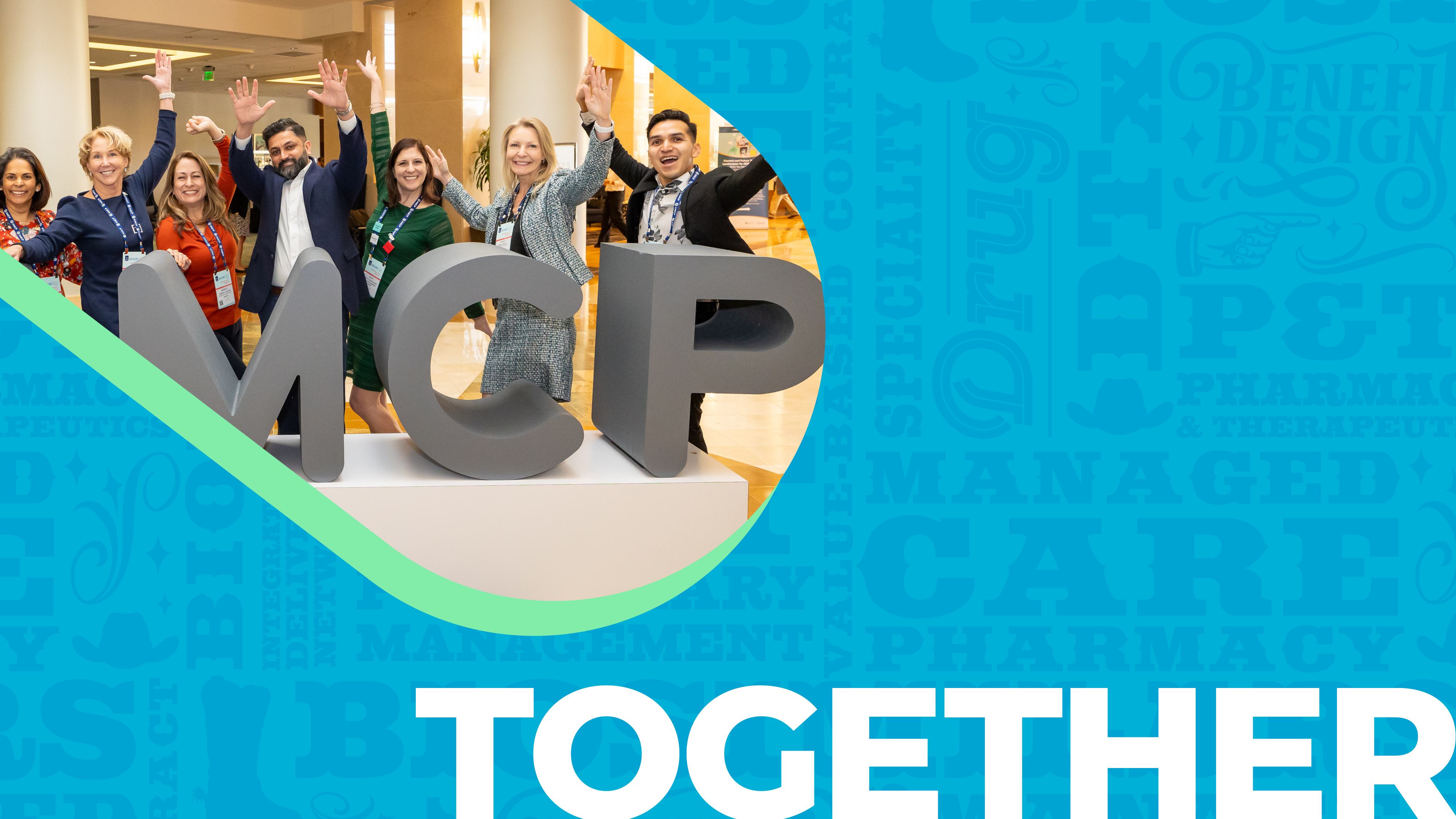 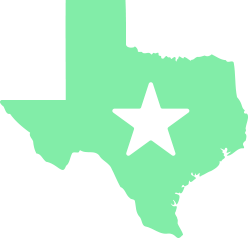 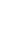 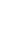 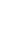 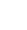 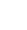 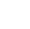 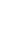 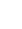 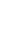 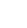 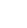 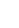 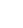 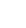 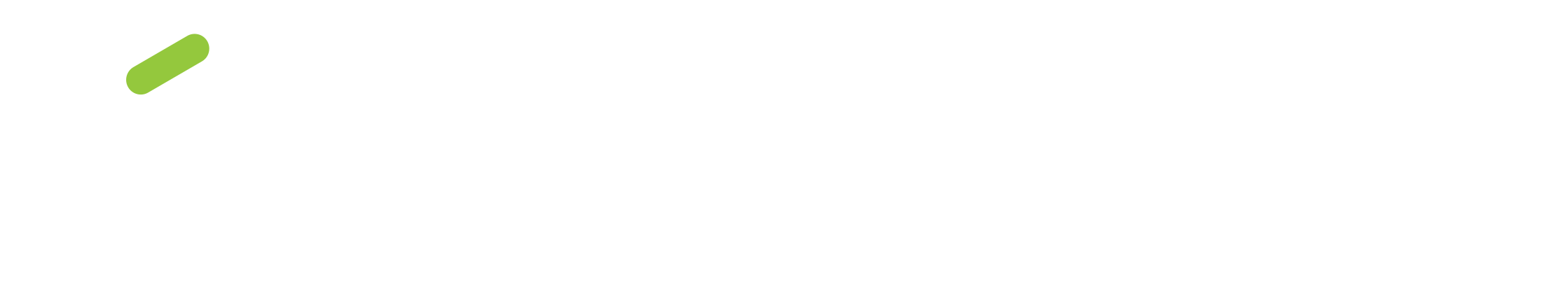 SHAPING THE NEXT ERA OF MANAGED CARE PHARMACY
#AMCP2025 | AMCPANNUAL.ORG
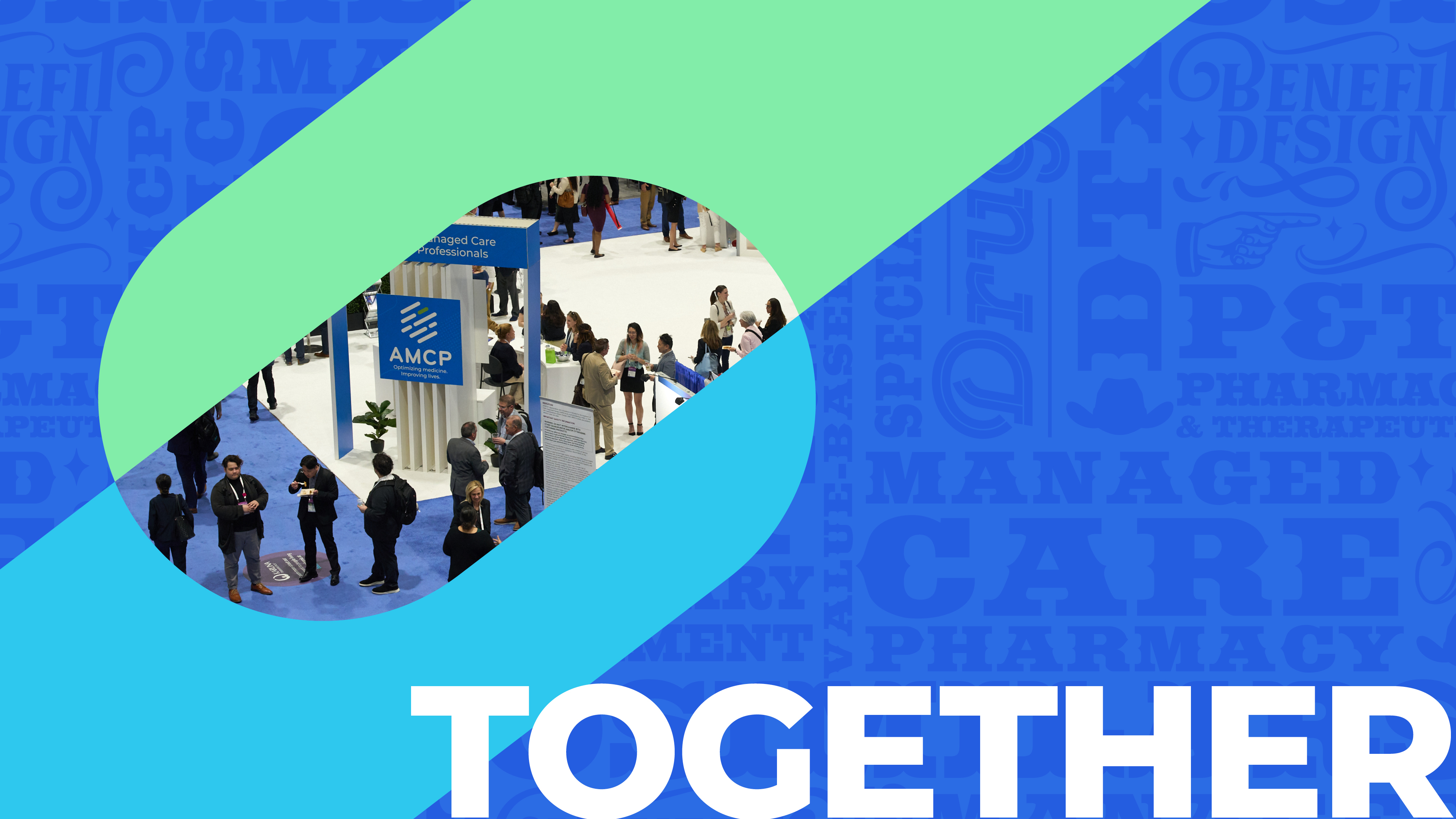 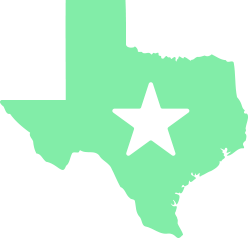 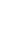 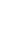 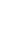 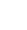 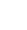 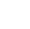 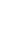 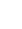 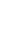 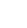 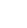 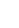 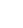 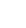 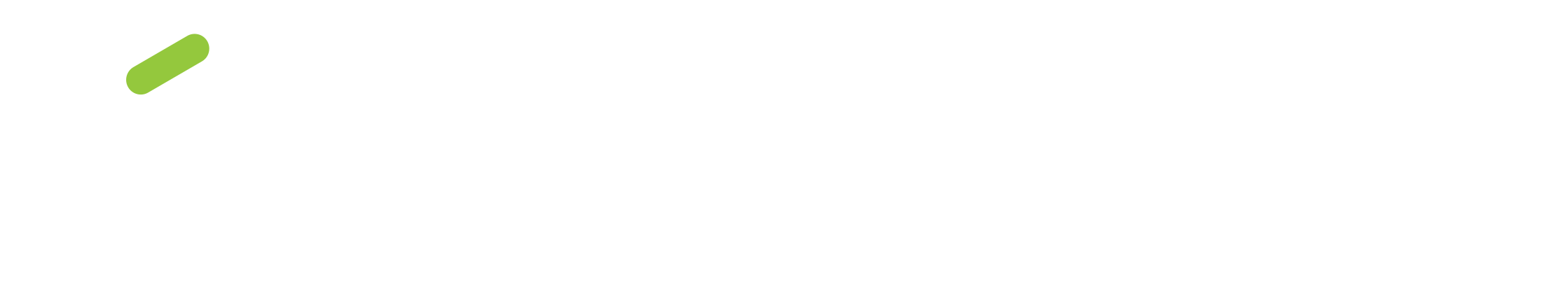 SHAPING THE NEXT ERA OF MANAGED CARE PHARMACY
#AMCP2025 | AMCPANNUAL.ORG
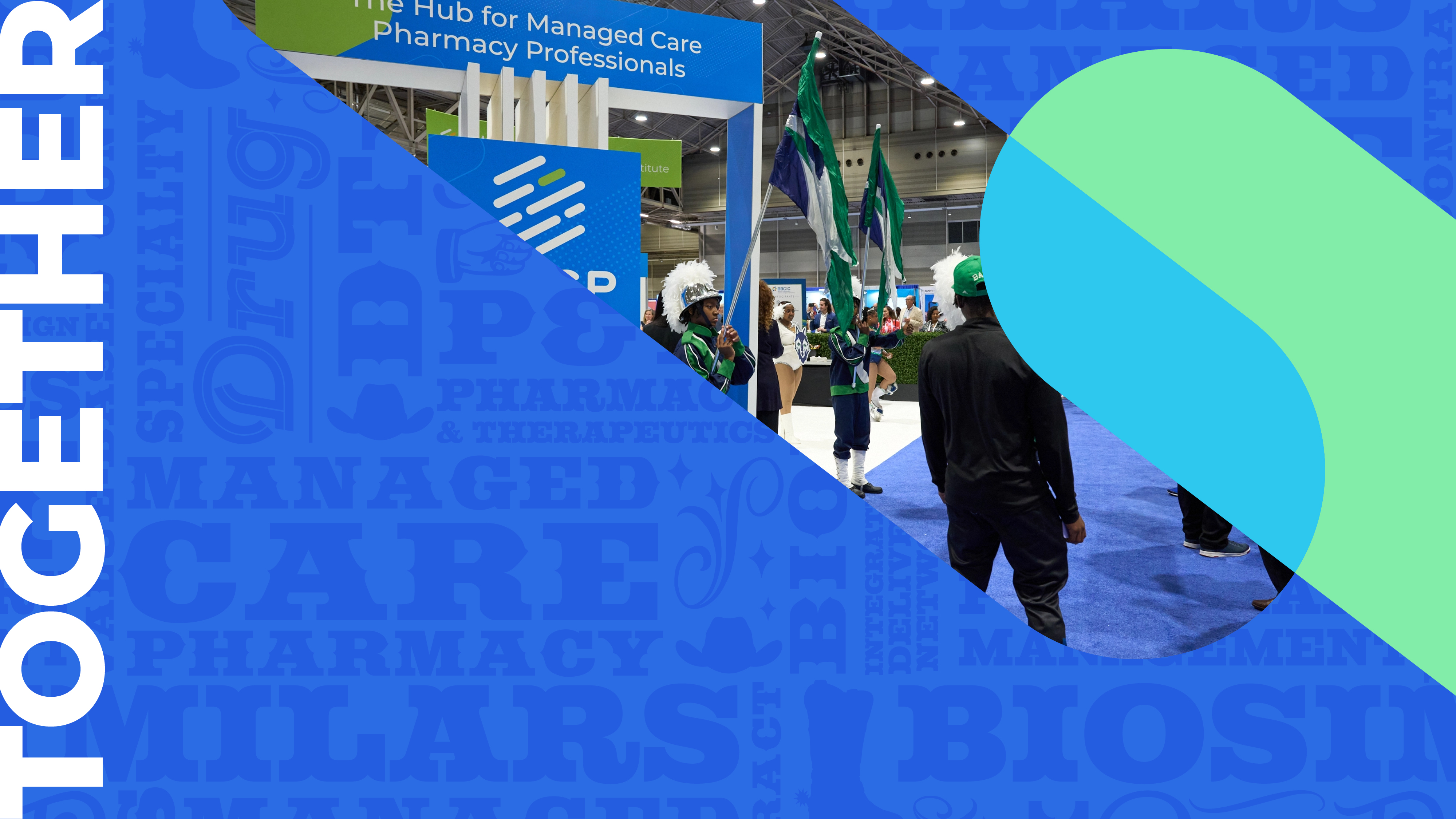 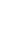 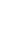 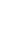 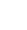 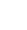 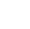 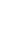 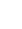 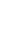 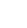 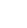 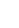 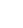 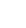 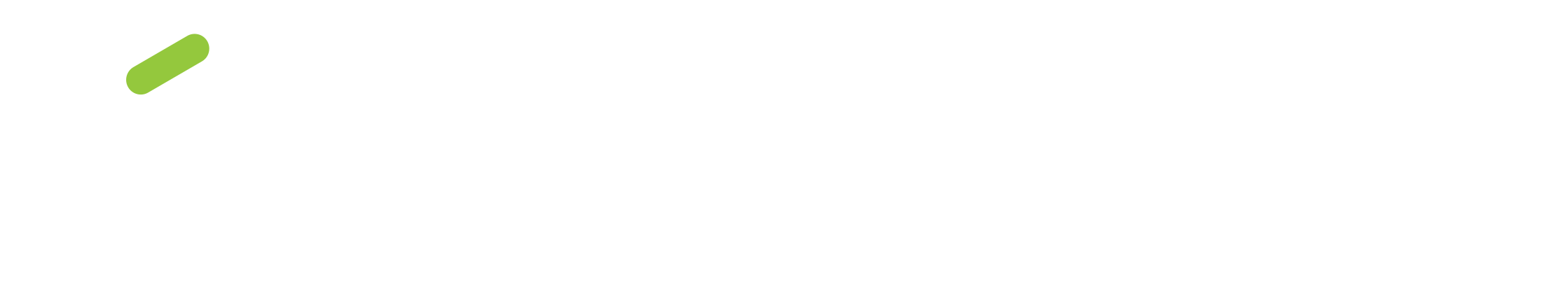 SHAPING THE NEXT ERA OF MANAGED CARE PHARMACY
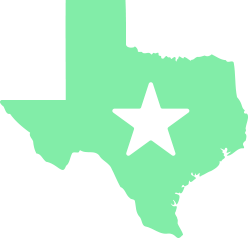